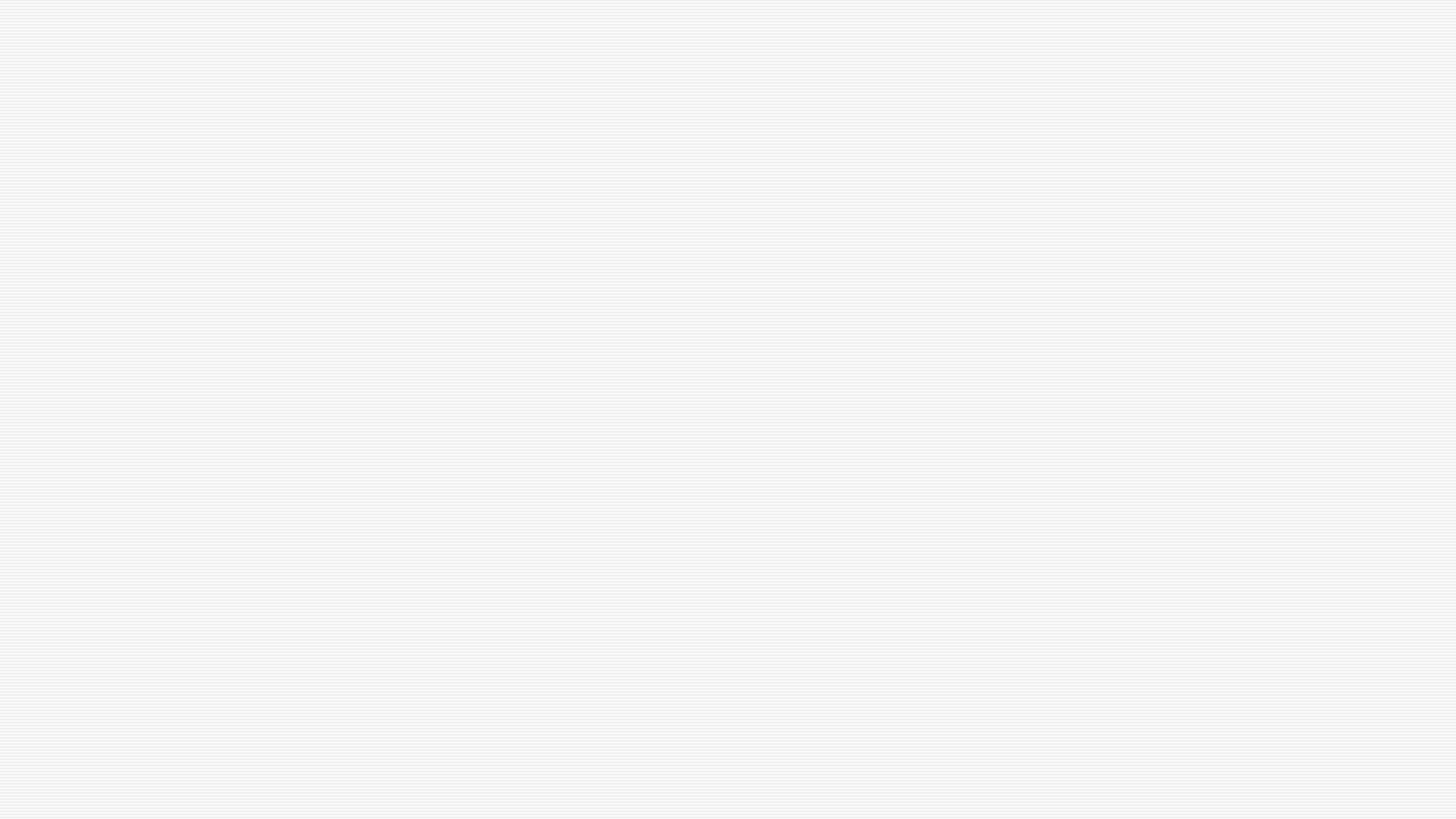 Digital literacy 10 scavenger hunt!!!
By, Charlotte Beckett
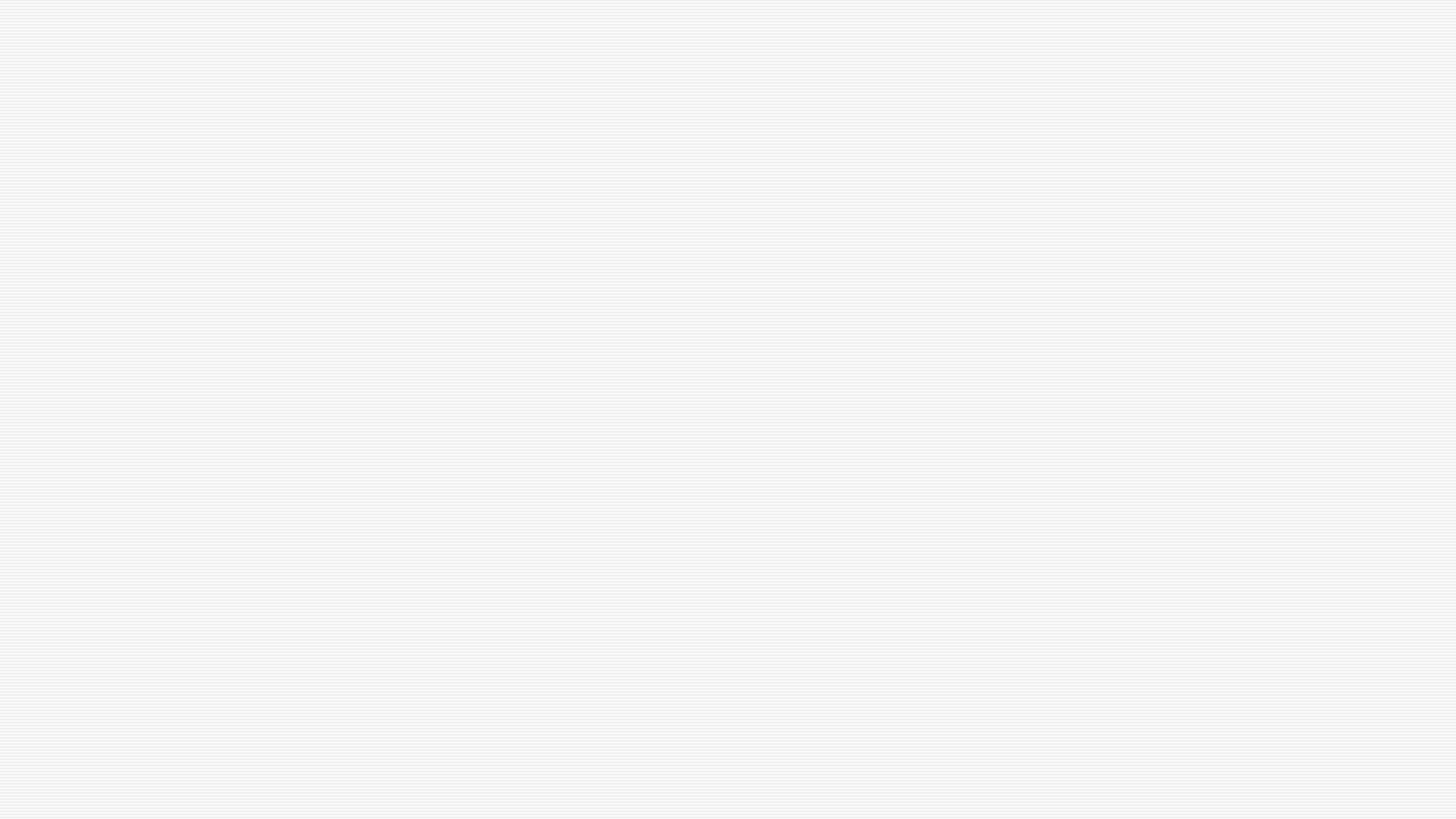 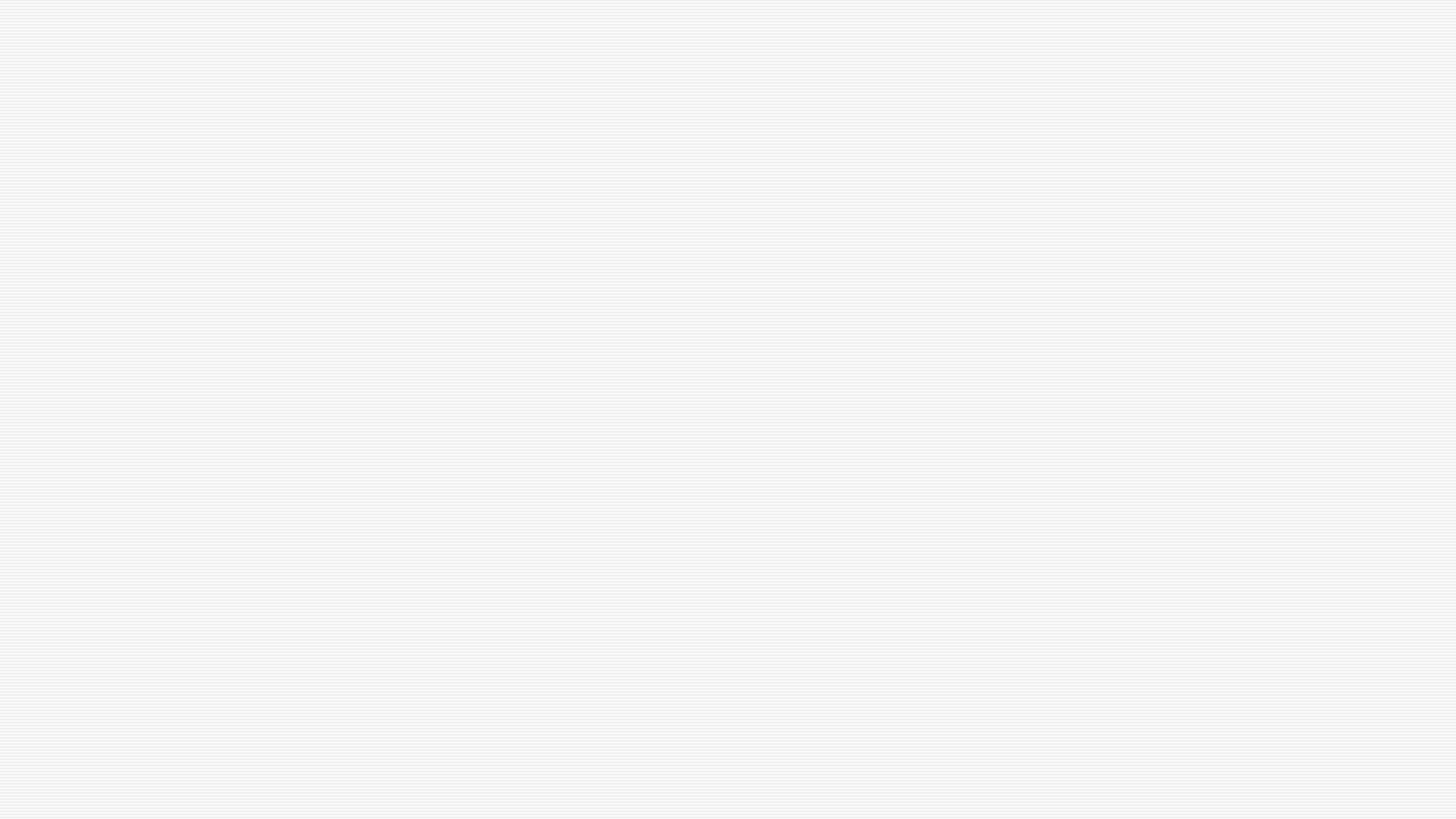 z
Guess Who!
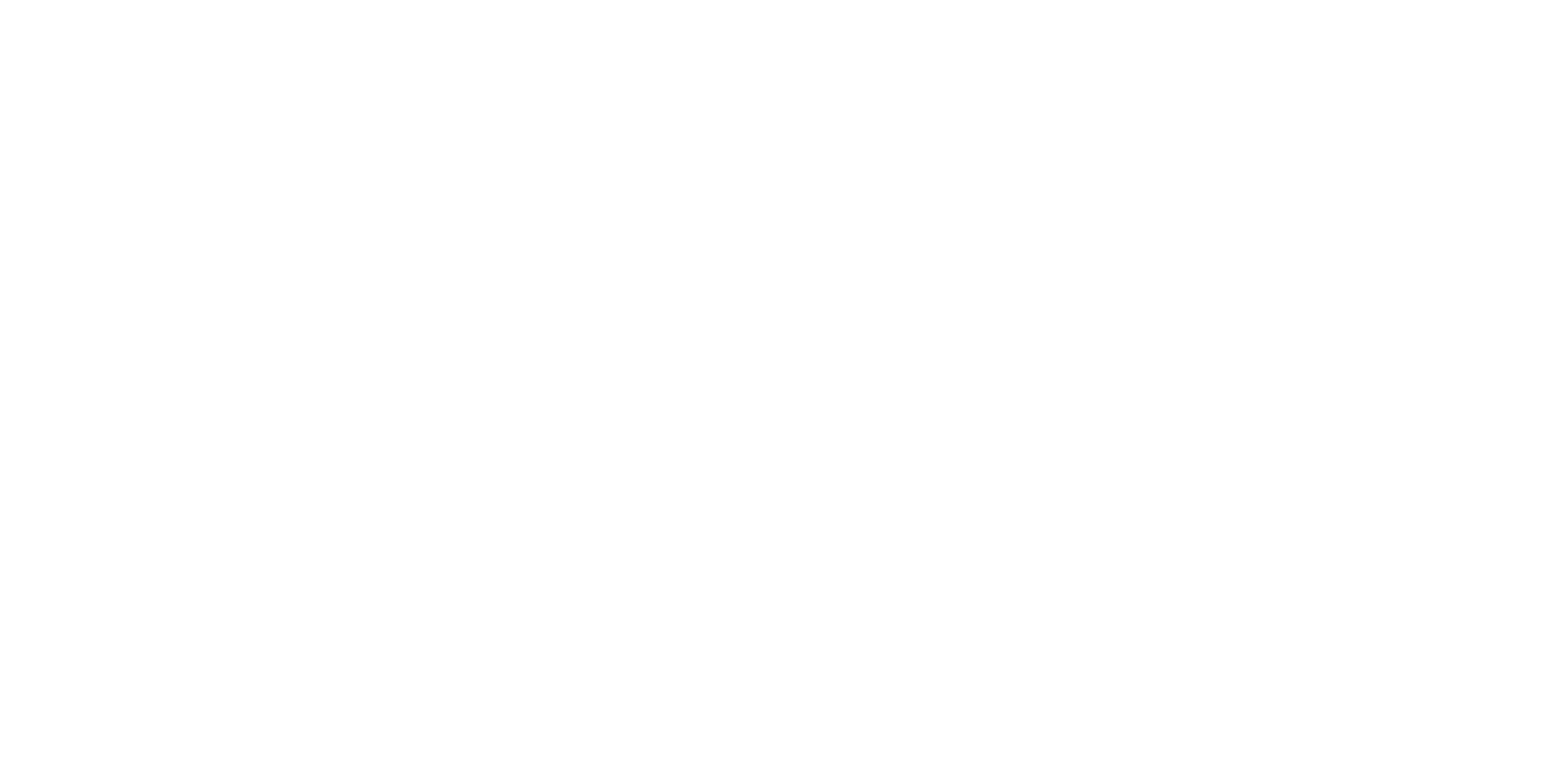 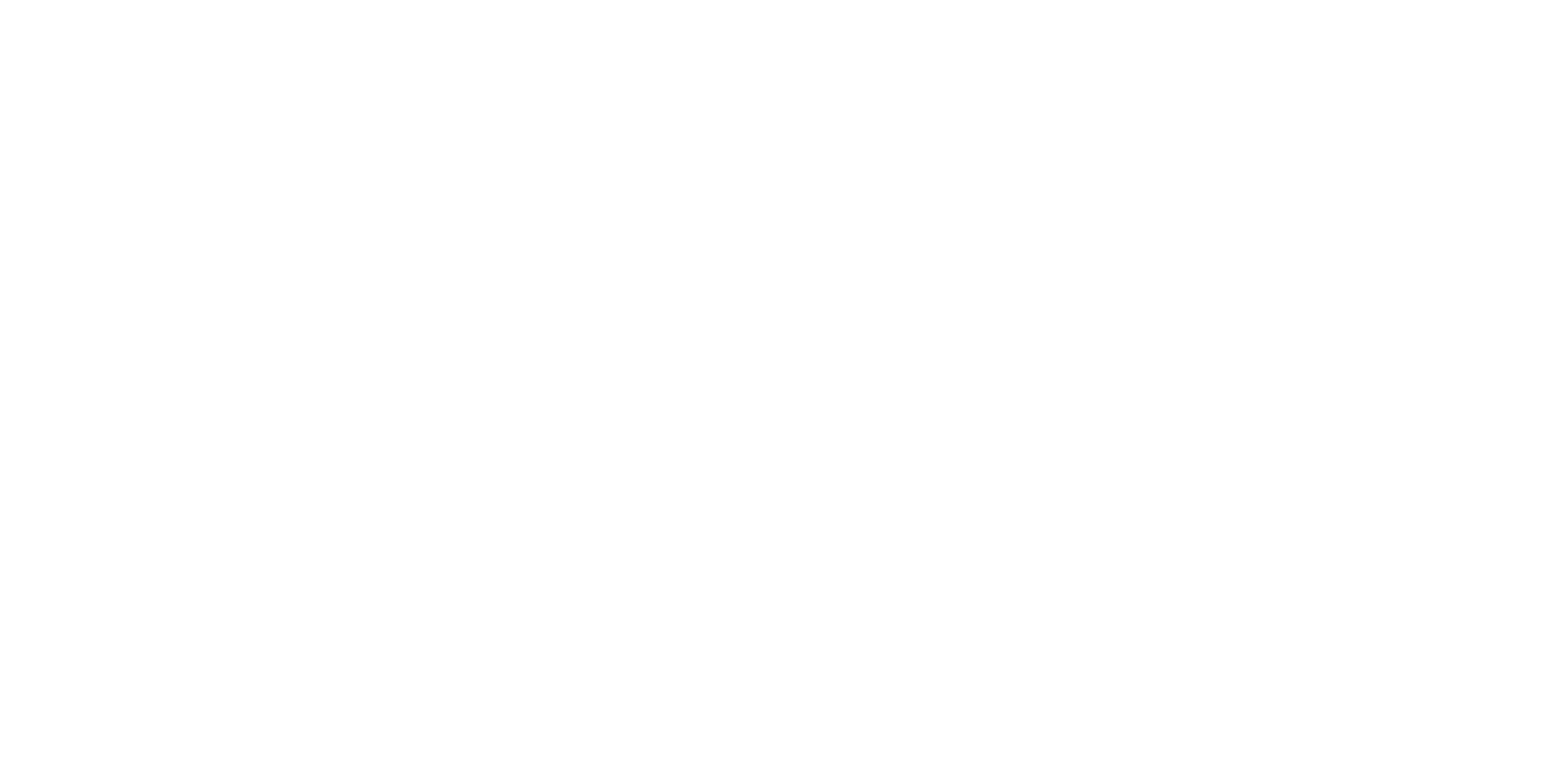 The software I used to create these emojis is called 'FreeHand' 
Making these emojis was very fun and a create way to use my creative side.
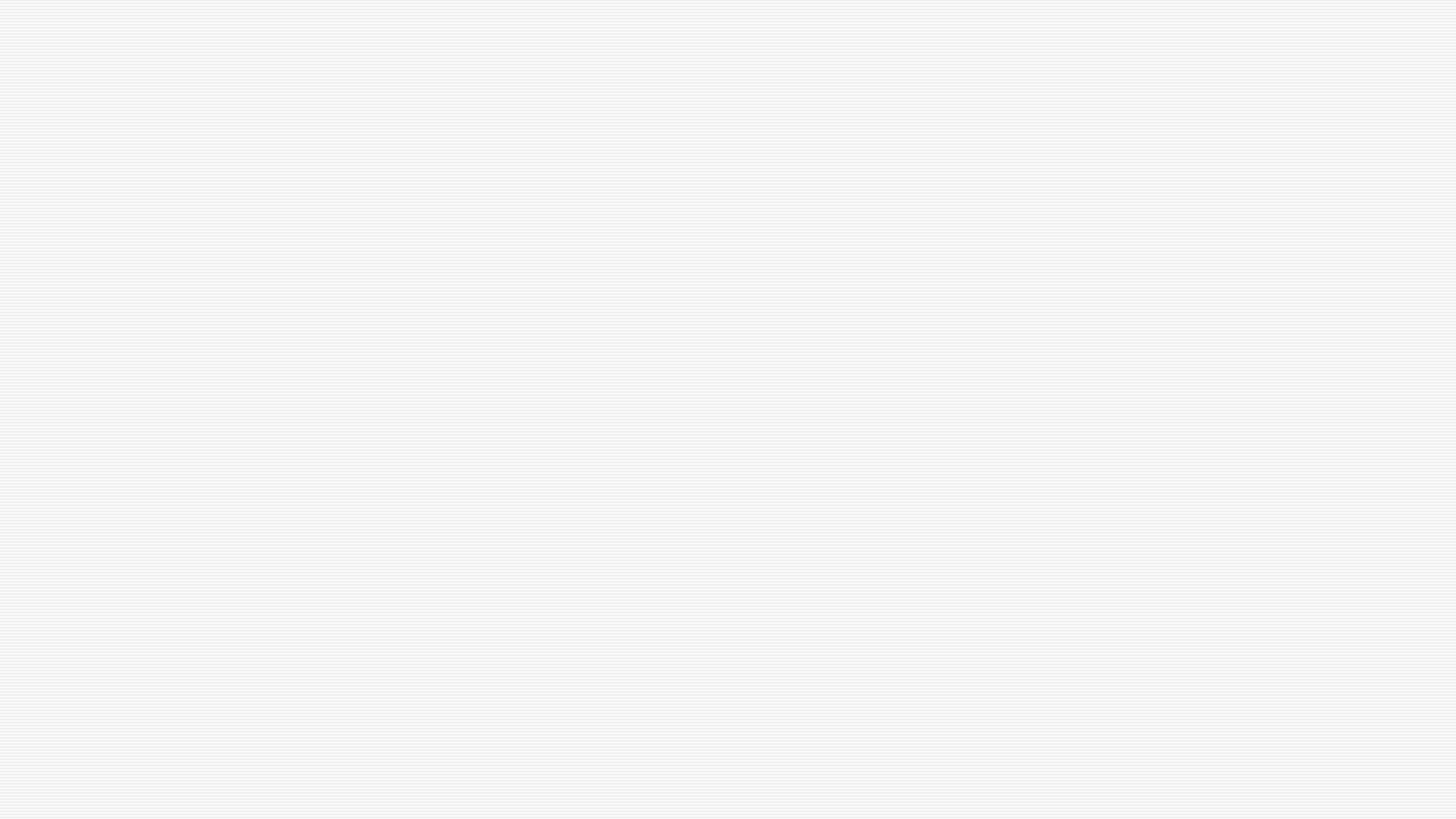 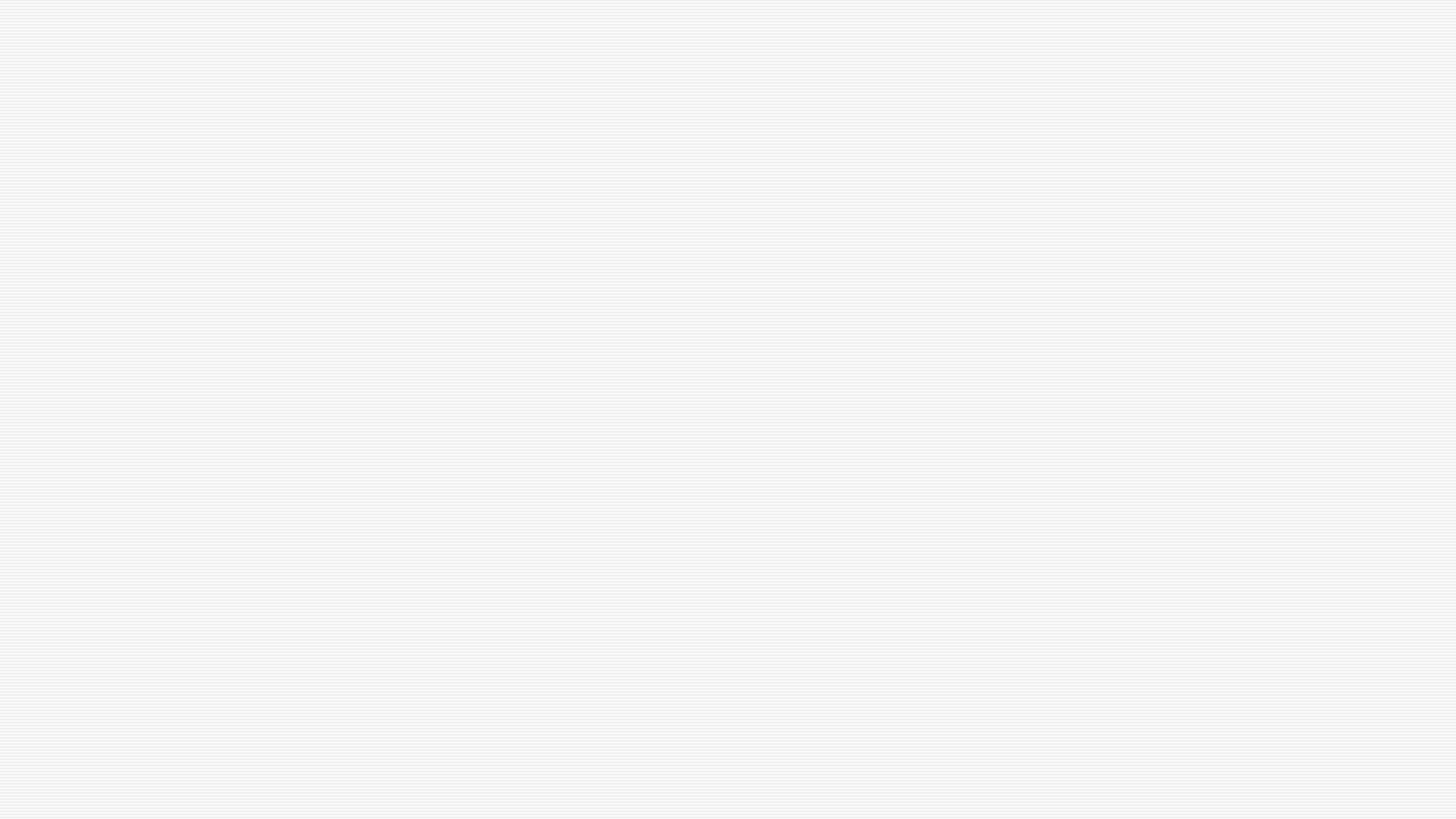 z
Solve the Riddle
Oh what am I?
And where can I be found?
Here's a little office hint and 365 countdown, I am apart of your districts students accounts and have many apps and tools abound!
The answer to this riddle is 'Office 365' 
This is a photo of the home page of my Office 365 account.
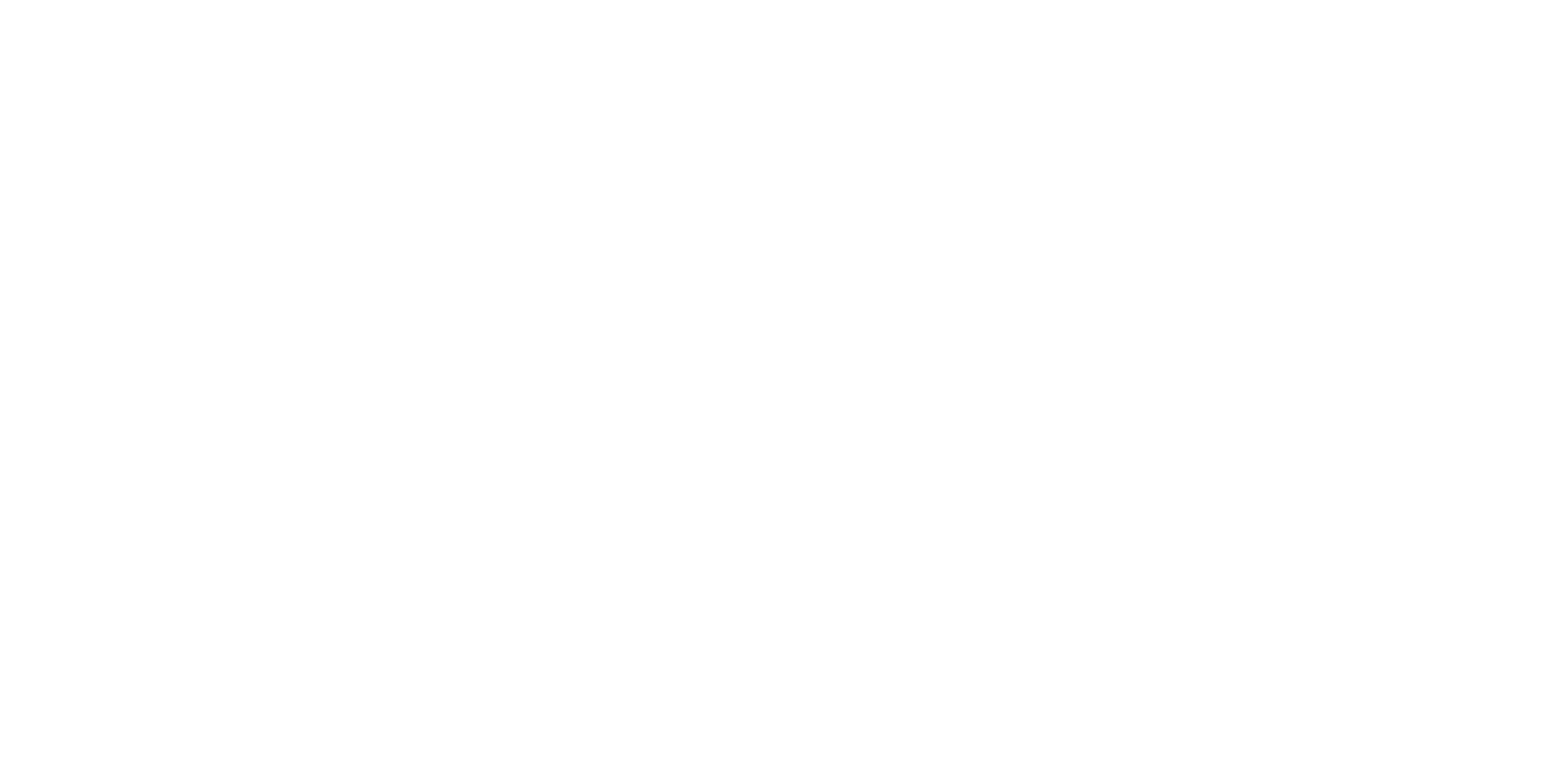 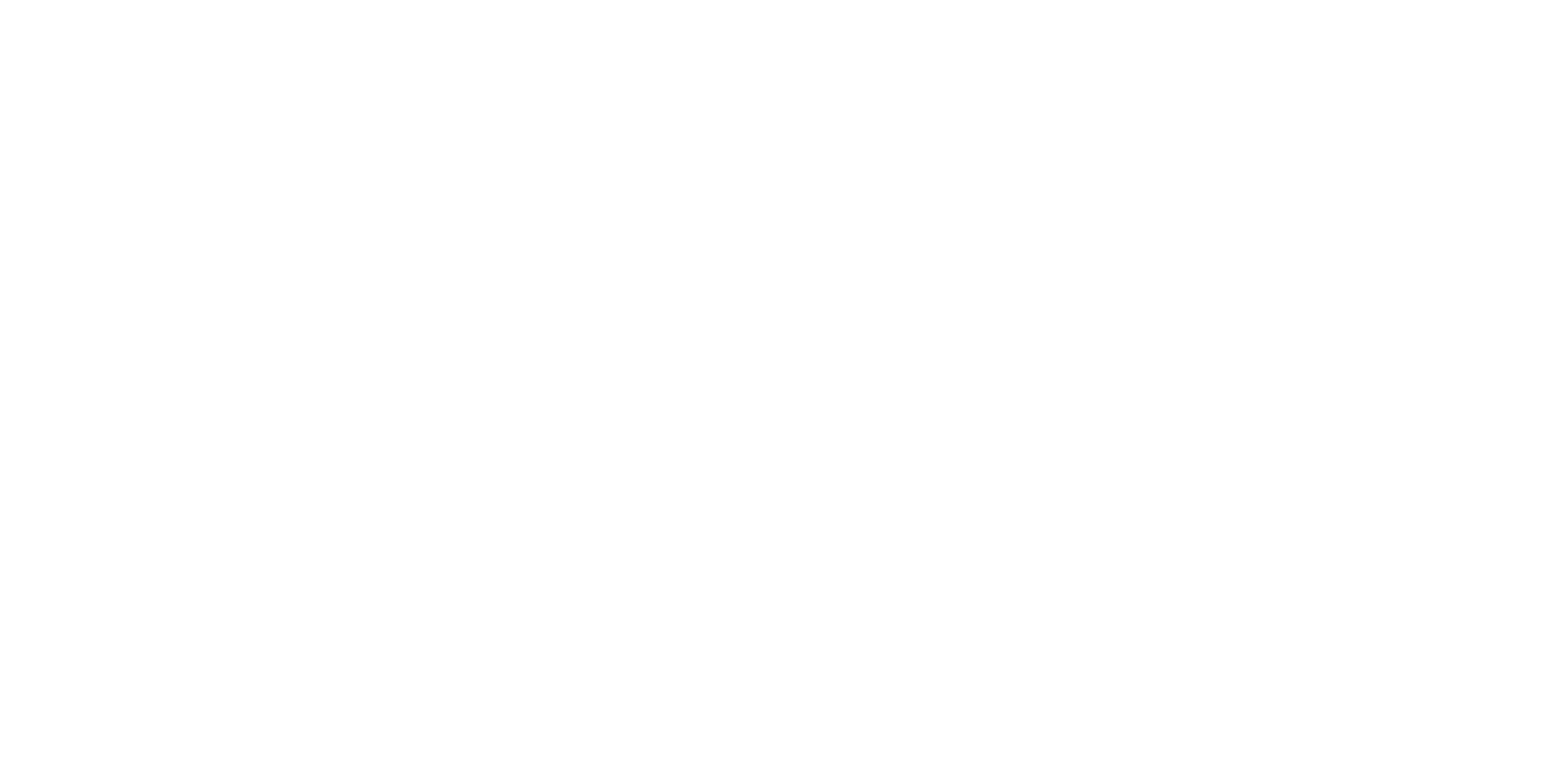 Click to add text
Click to add text
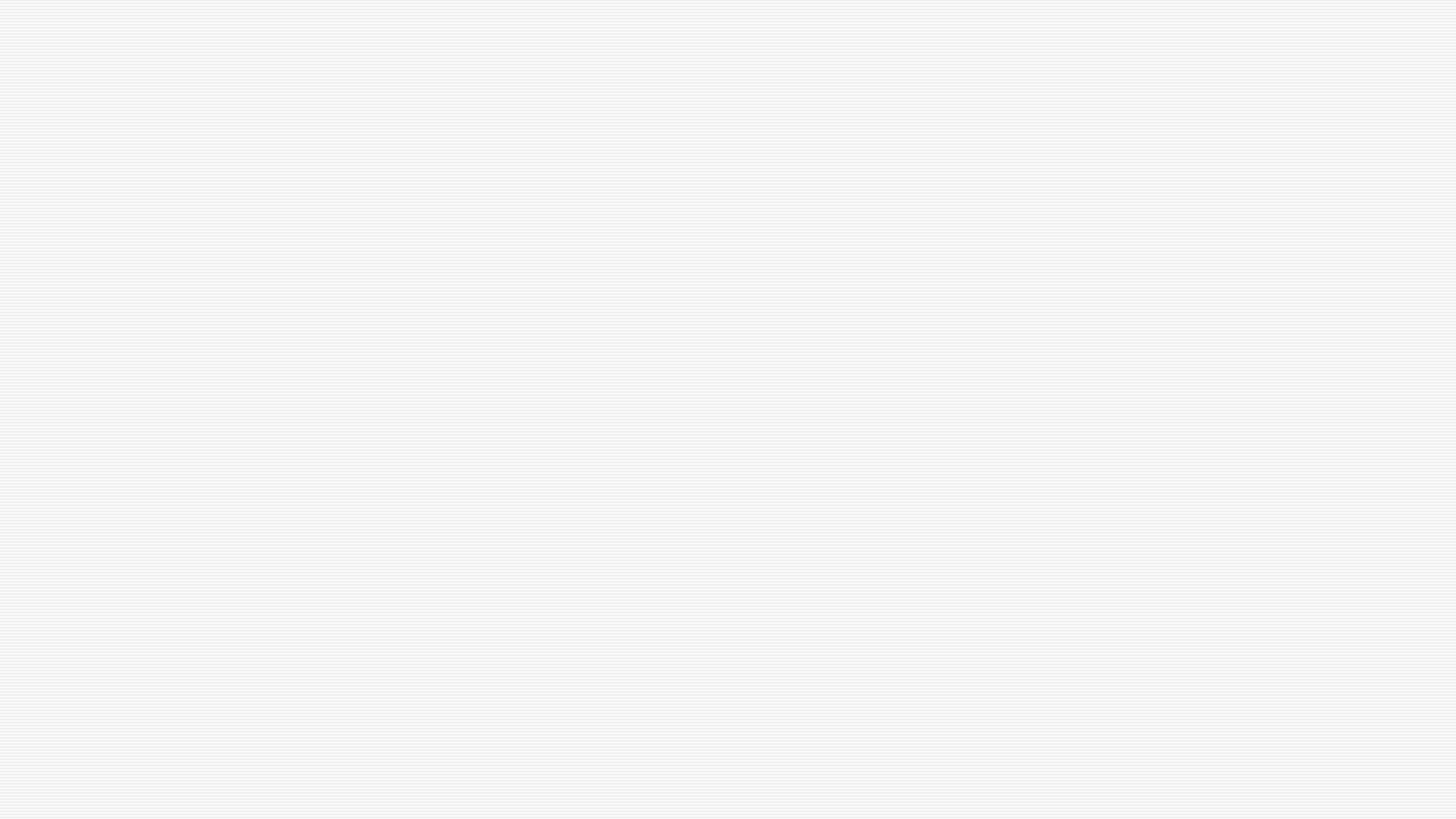 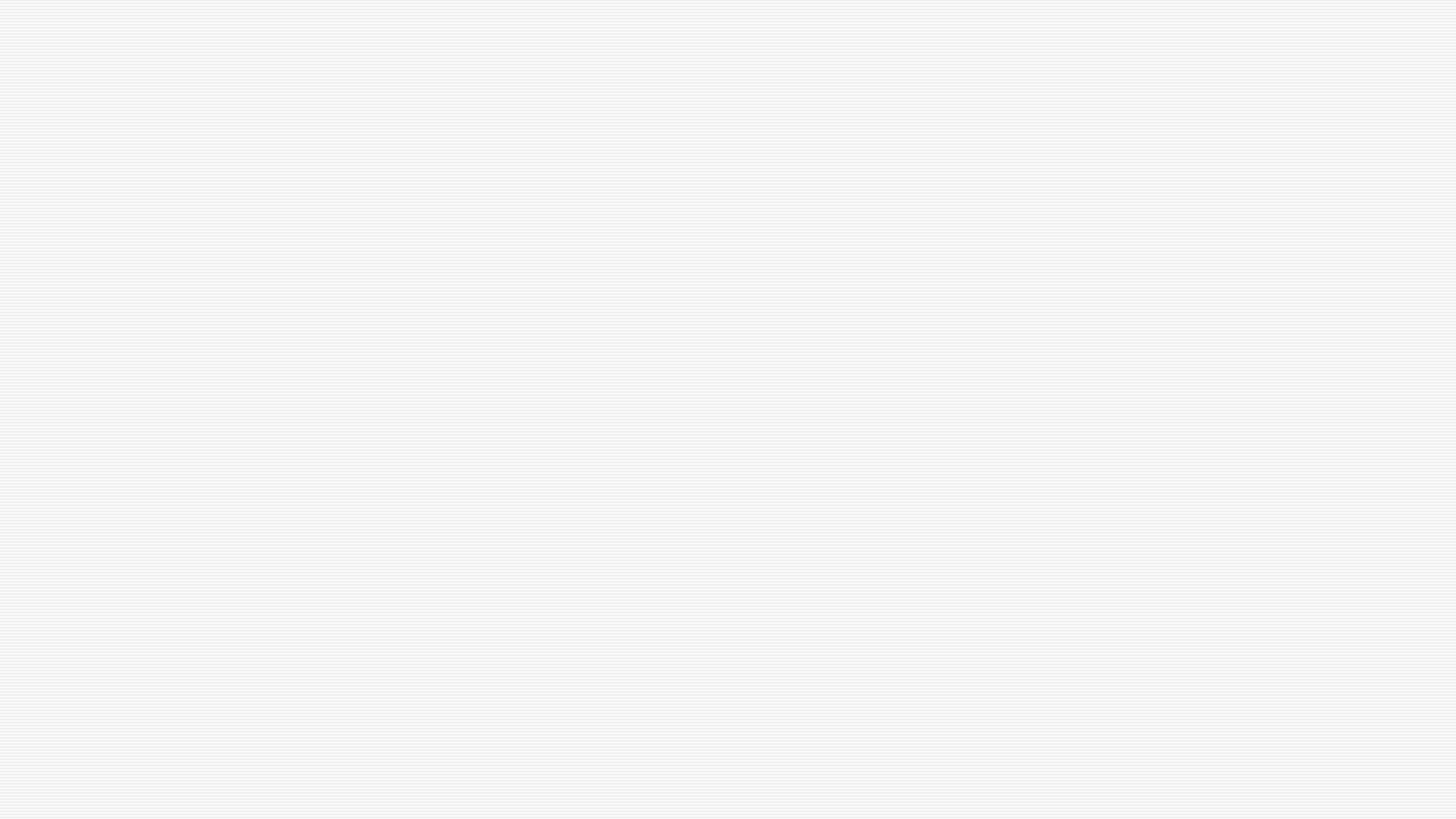 Food recipe theatre!
z
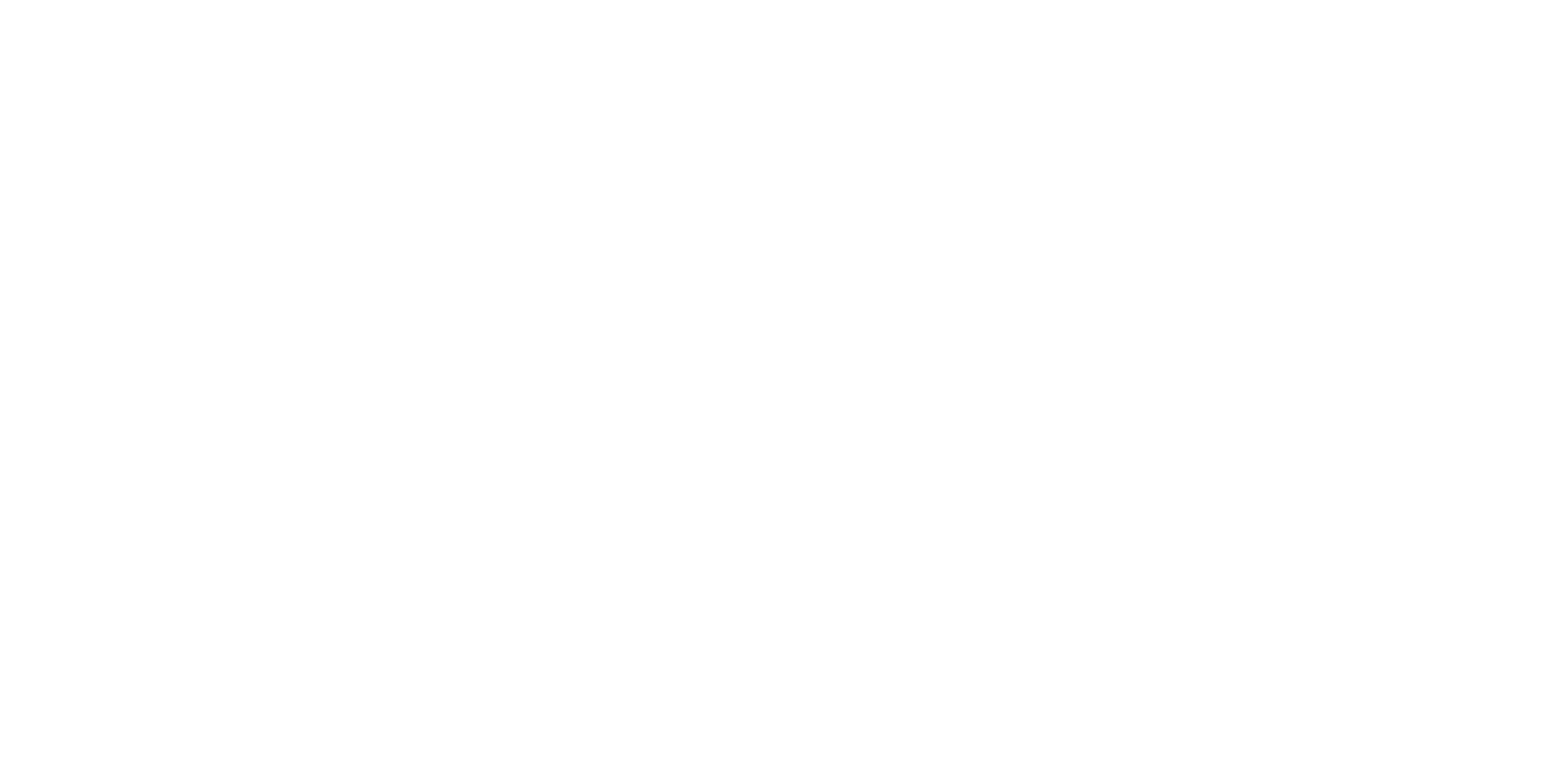 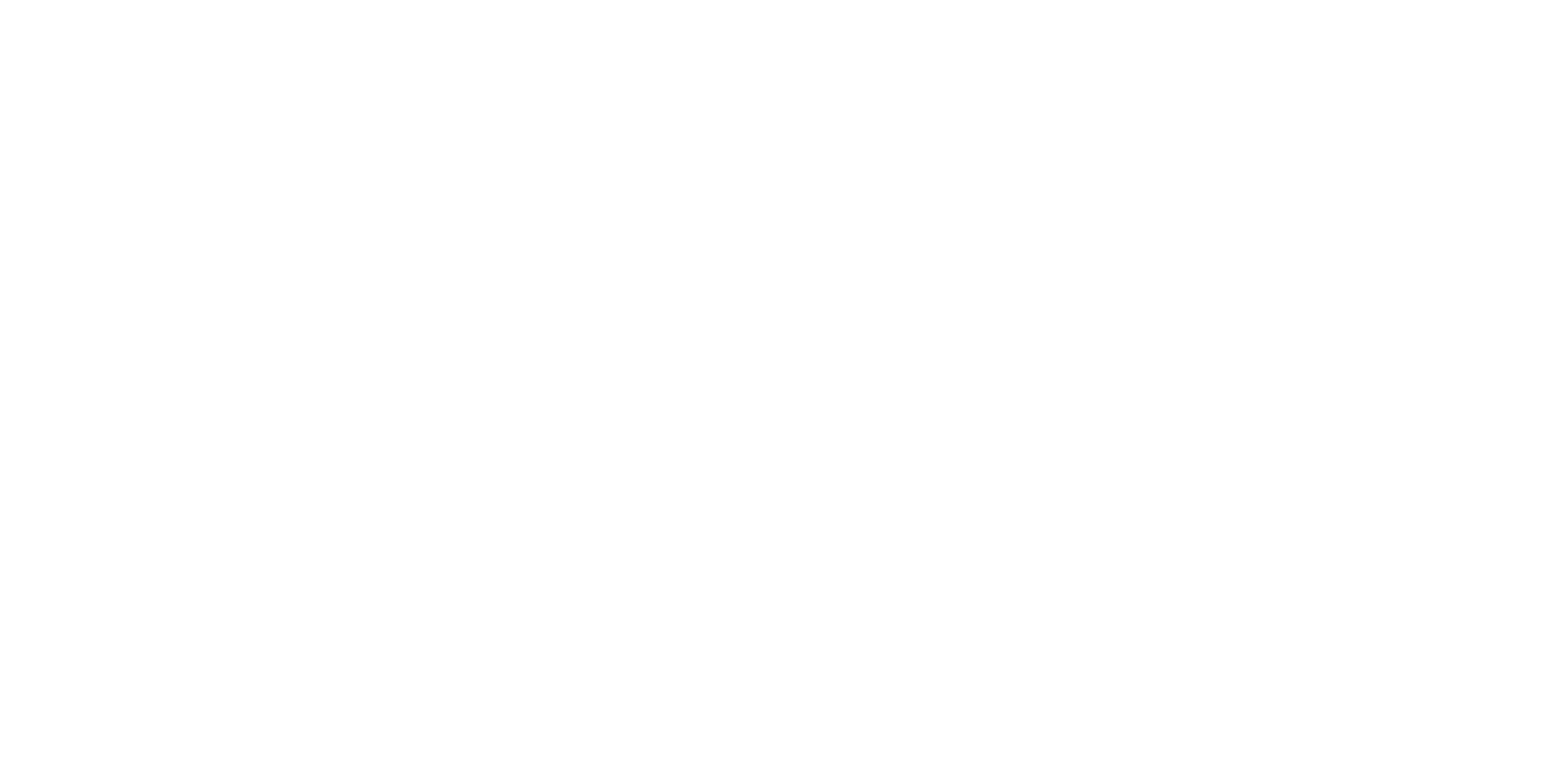 We all know fires aren't the healthiest, so I have chose a healthier version.
Green bean oven fries.
Ingredients;
½ cup of flour
2 tbsp of whole milk
2 large eggs
1 cup friend onions chopped finely 
1 cup of panko breadcrumbs 
1/2 tsp of kosher salt
¼ tsp ground pepper
½ lbs green beans trimed
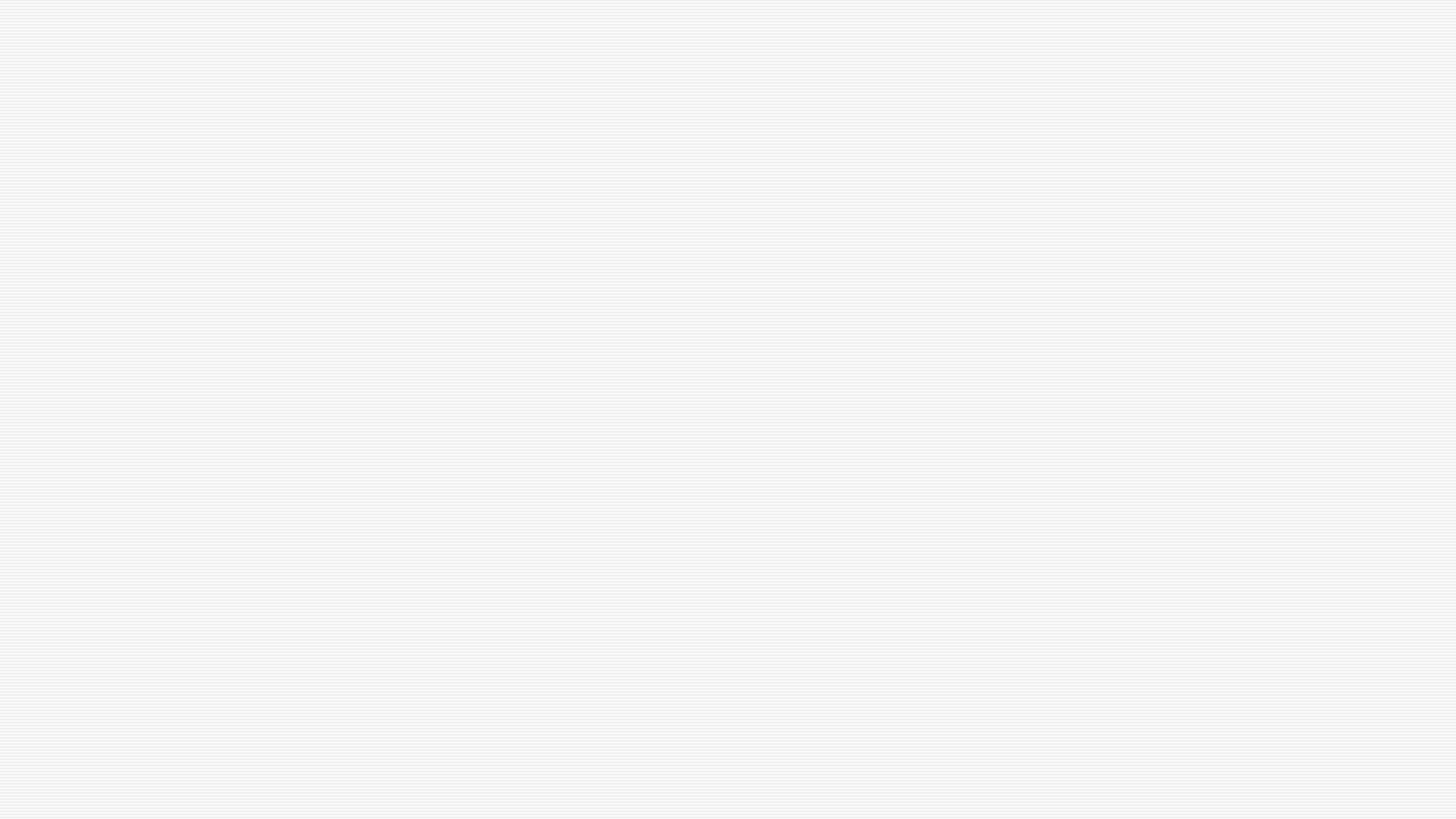 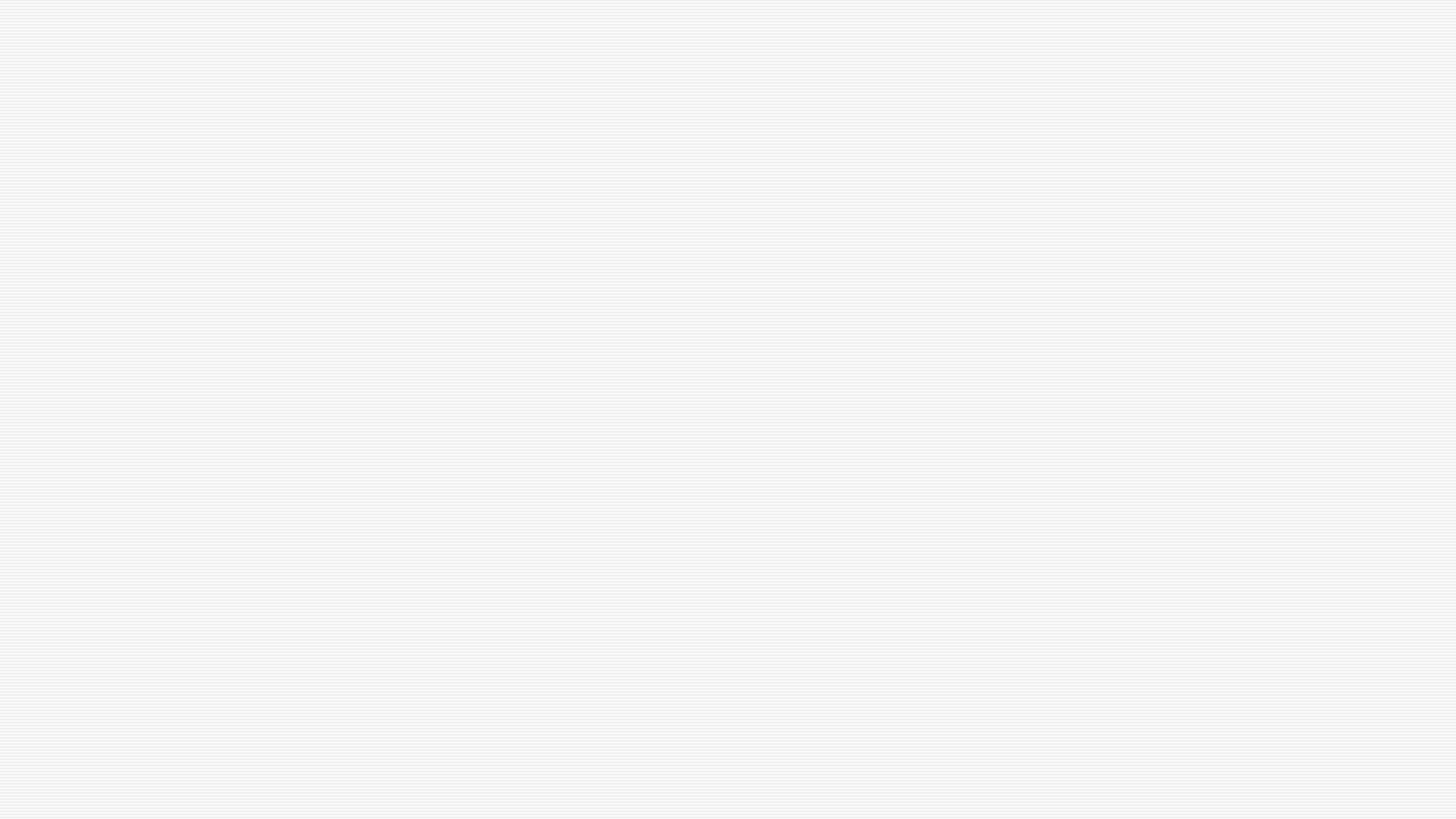 z
sources
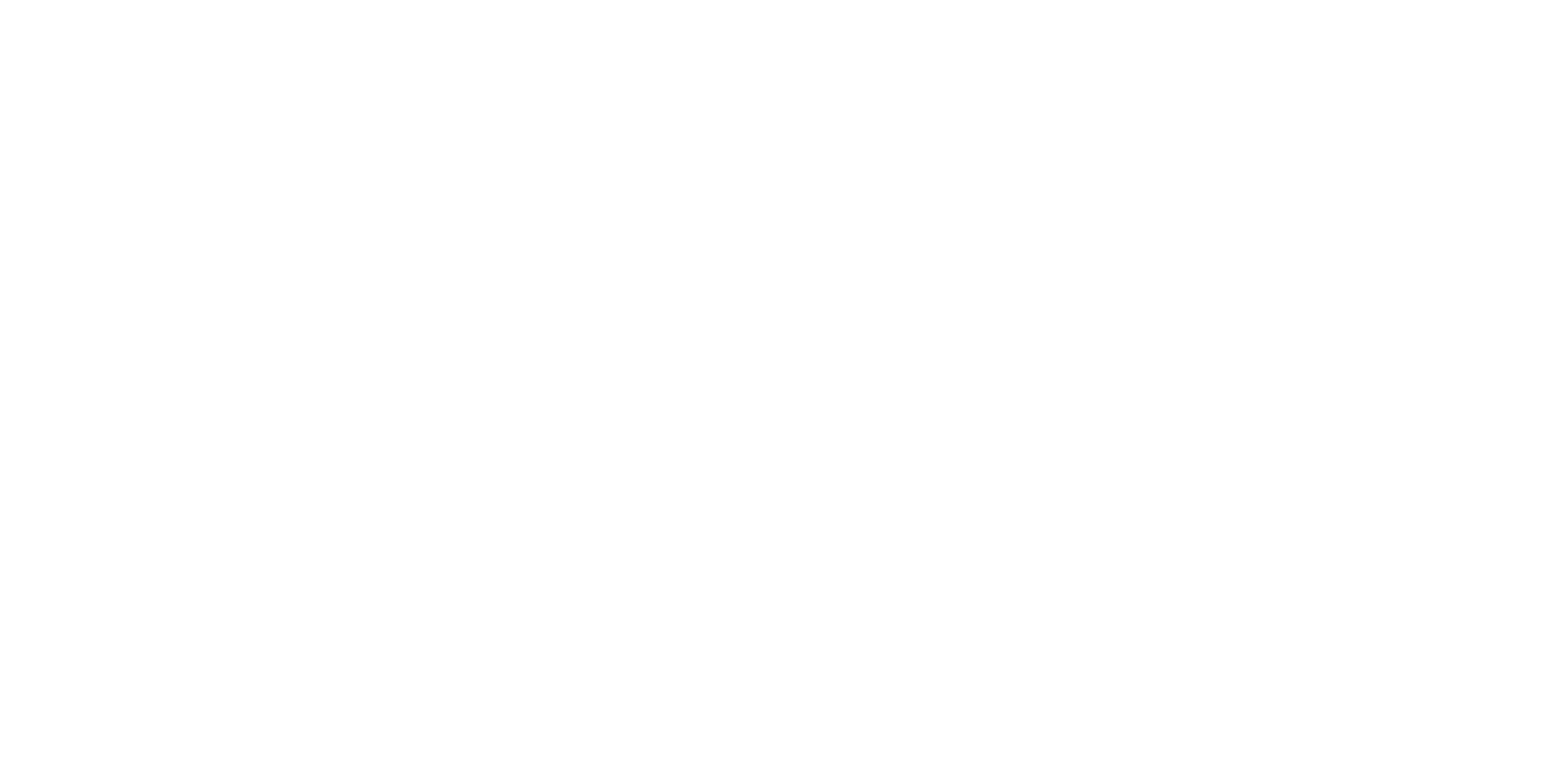 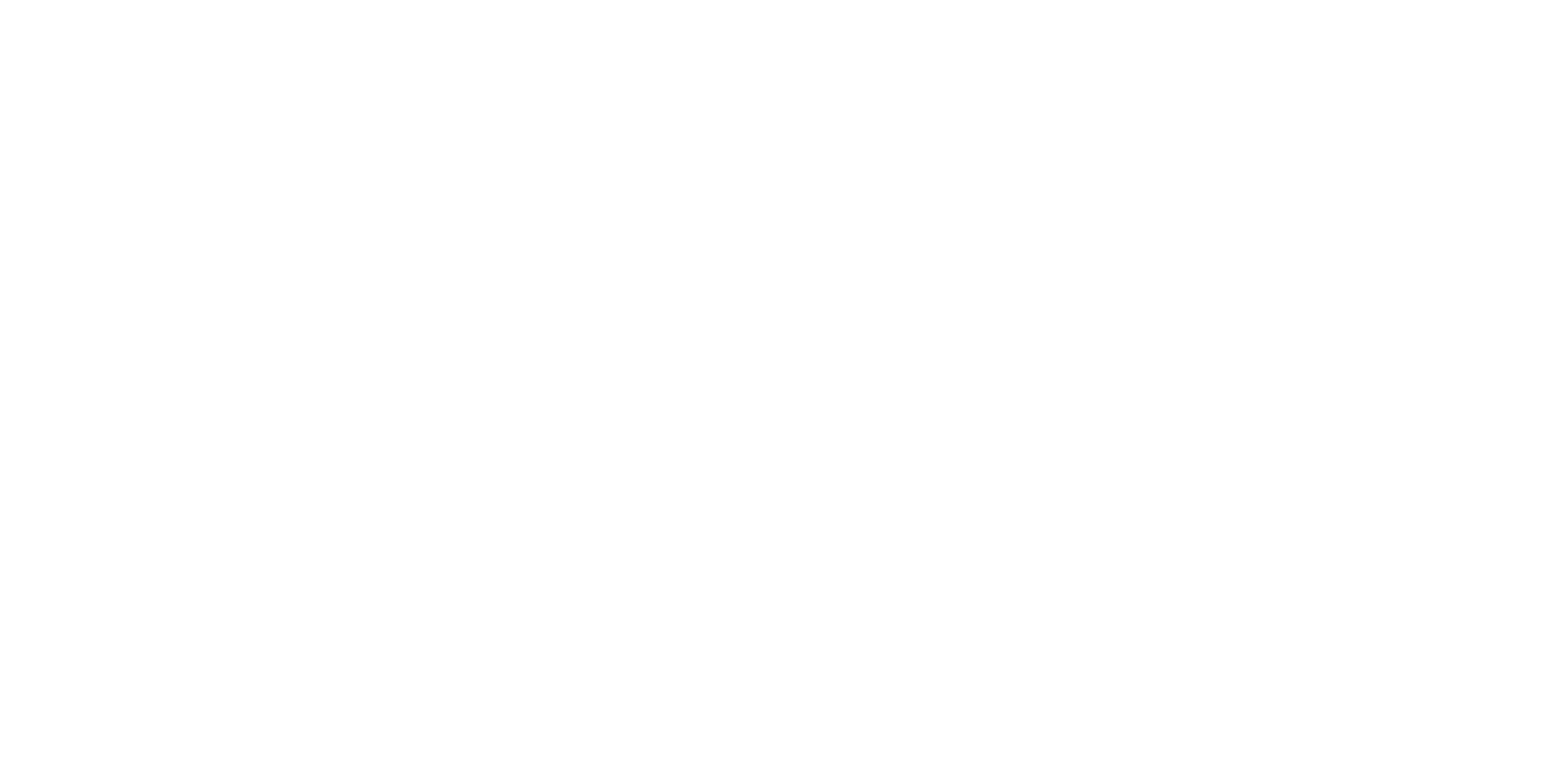 Food network
Recipe by; Valerie Bertineli, Valerie's home cooking.
Hashtage, your it!The top 10 most popular hashtags this week
1-  #love
2- #instagood
3-  #fashion 
4-  #photooftheday
5- #art
6-#beautiful
7-  #photograhy
8-#happy
9- #cute.
10- #tbt.
1-https://www.instagram.com/explore/tags/love/ - 1,927, 422, 680 posts
2- https://www.instagram.com/explore/tags/instagood/ - 1,219,686, 324 posts
3- https://www.instagram.com/explore/tags/fashion/ - 864, 113, 270 posts
4- https://www.instagram.com/explore/tags/photooftheday/ - 843, 099, 156 posts
5- https://www.instagram.com/explore/tags/art/ - 703, 171,630 posts
6-https://www.instagram.com/explore/tags/beautiful/ - 691, 207, 141 posts-
7- https://www.instagram.com/explore/tags/photography/ - 643, 819, 517 posts
8- ttps://www.instagram.com/explore/tags/happy/ - 599, 317, 730 posts
9- https://www.instagram.com/explore/tags/cute/ - 591, 321, 828
10- https://www.instagram.com/explore/tags/tbt/ - 550, 656, 135
It's photo time!
1- something beautiful and nice in nature, this is a photo of the view from my window. It brings me joy every morning.
2- something that symbolizes Kodiaks. This is a photo of three kodiaks, this is symbolic to Koldiaks because they care and take care of each other. https://entreedestinations.com/blog/bear-watching-kodiak-island-viewing-the-worlds-largest-omnivore/
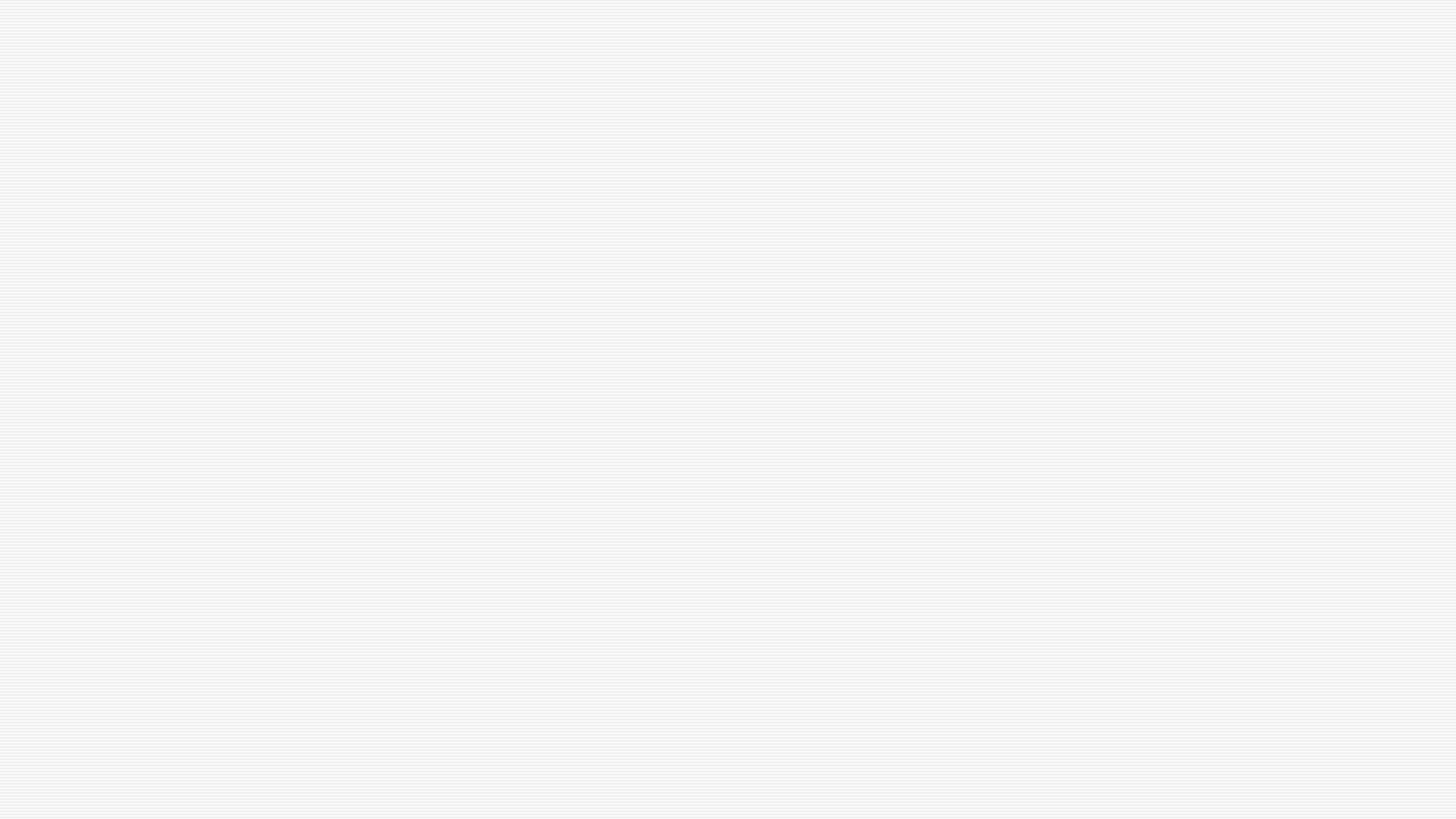 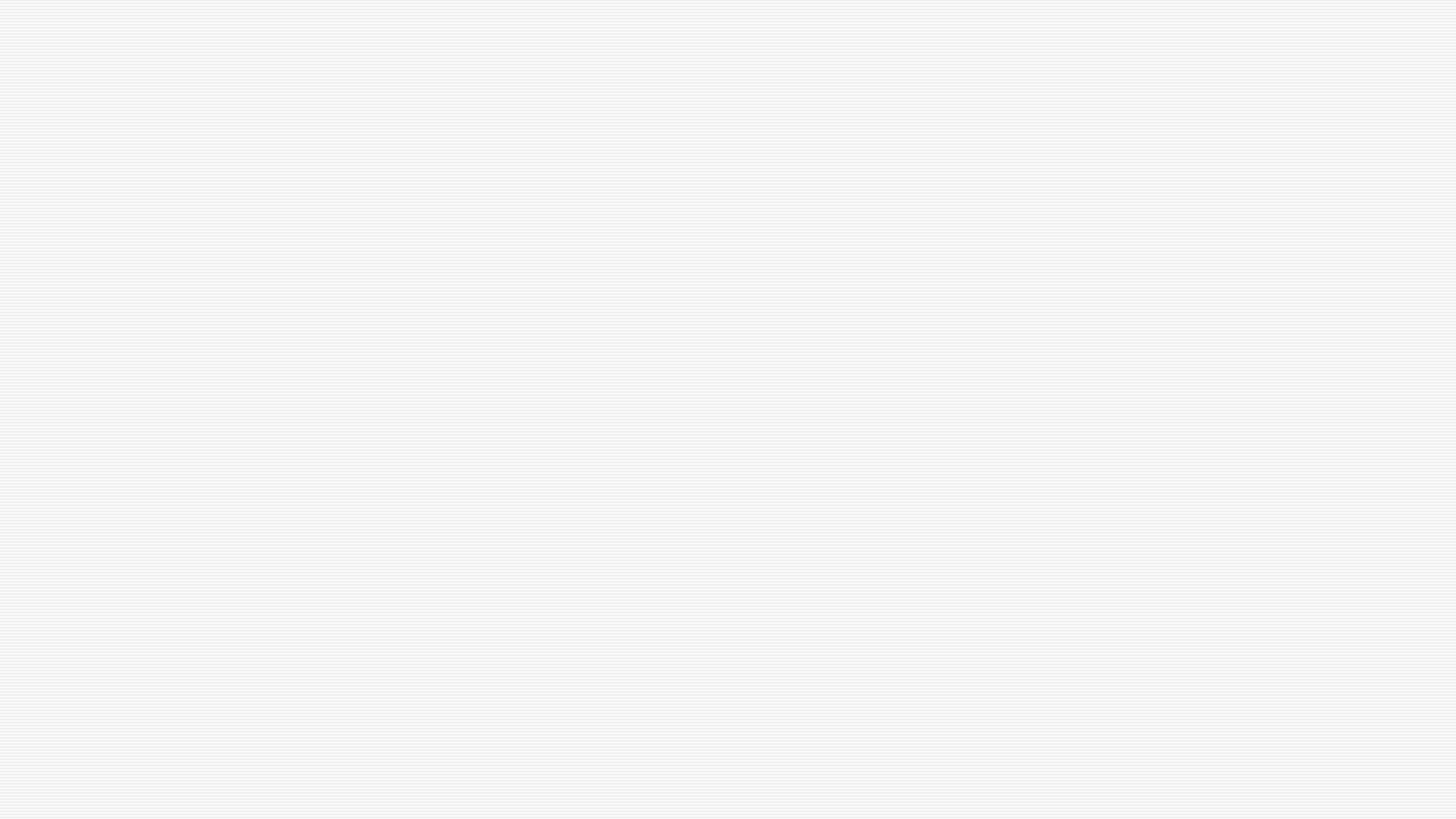 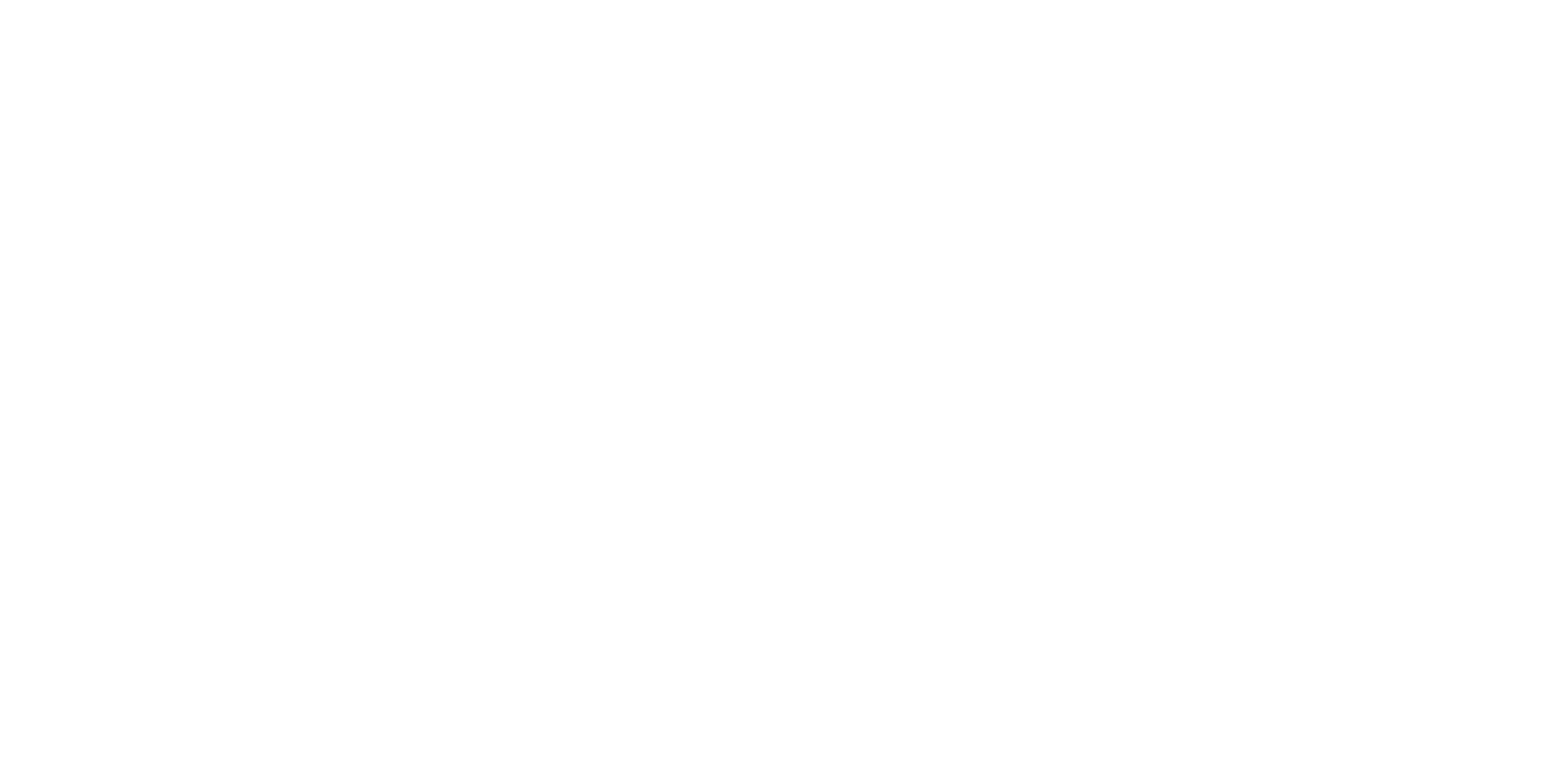 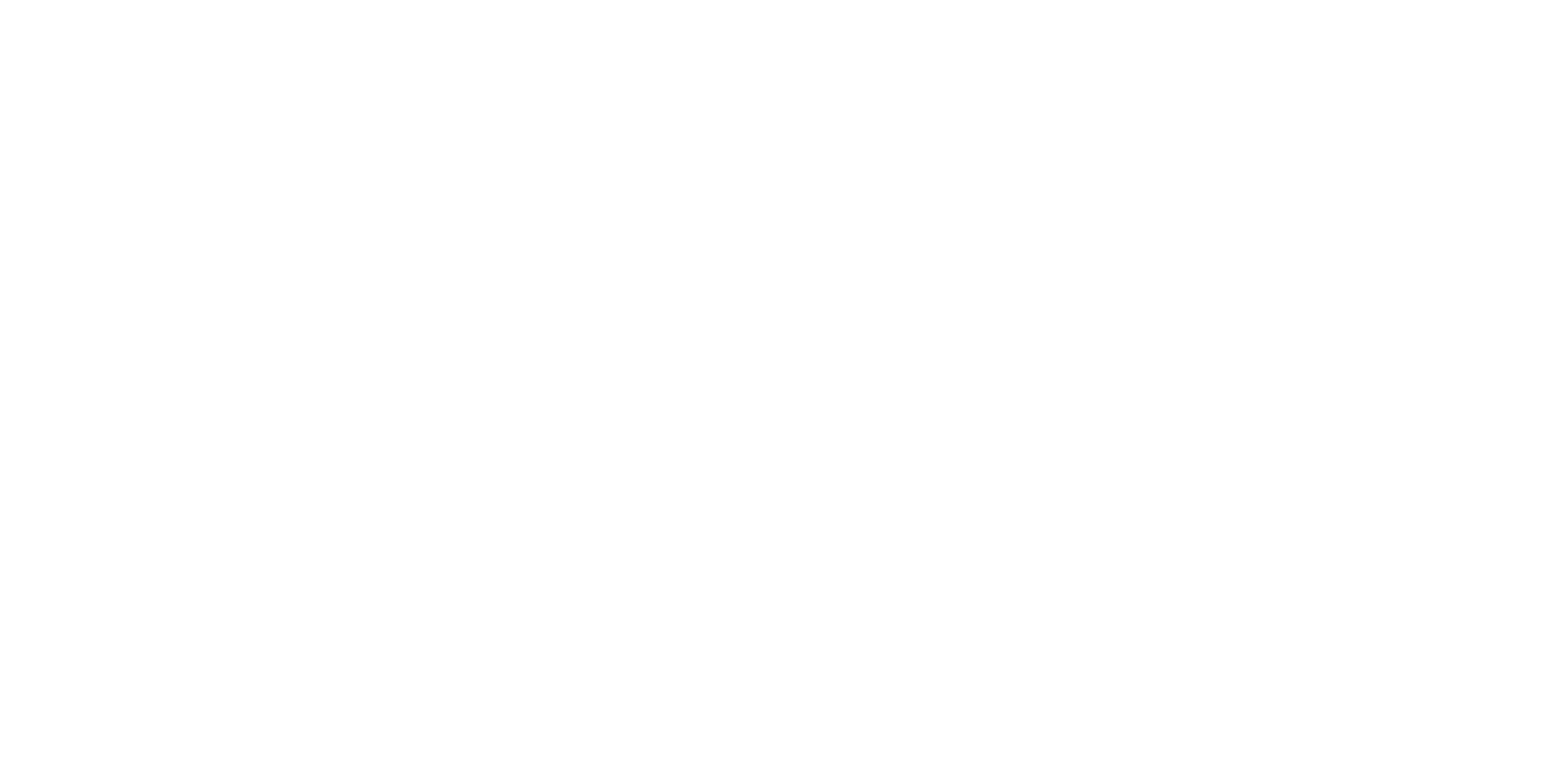 This is Renoldo, he is a water pitcher that my mother got on her birthday.
z
Something abstract!!!
Fun Edits (renoldo)
Renoldo edits
1- magic renoldo
2- mysterious renoldo
3- reverse renoldo
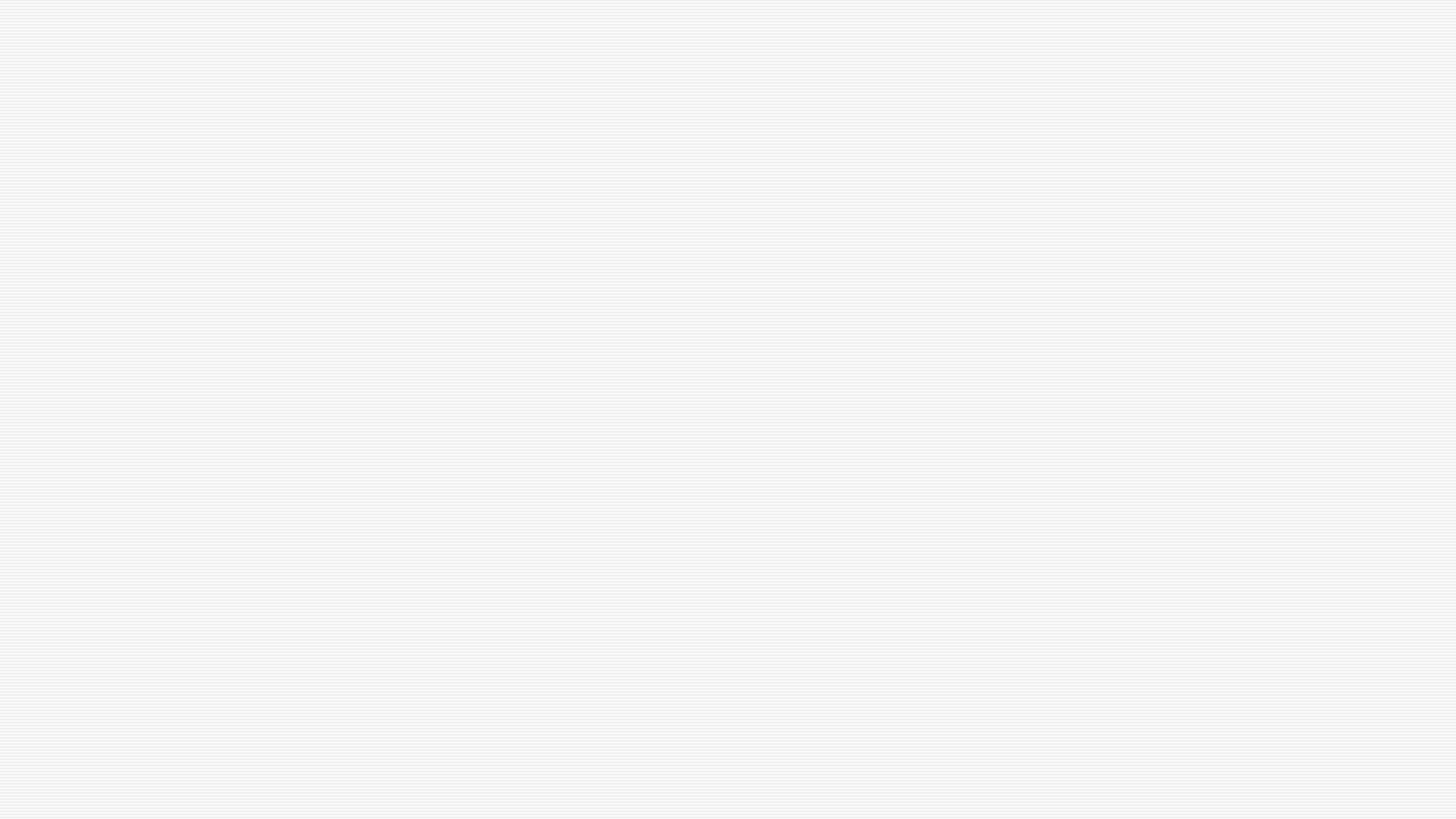 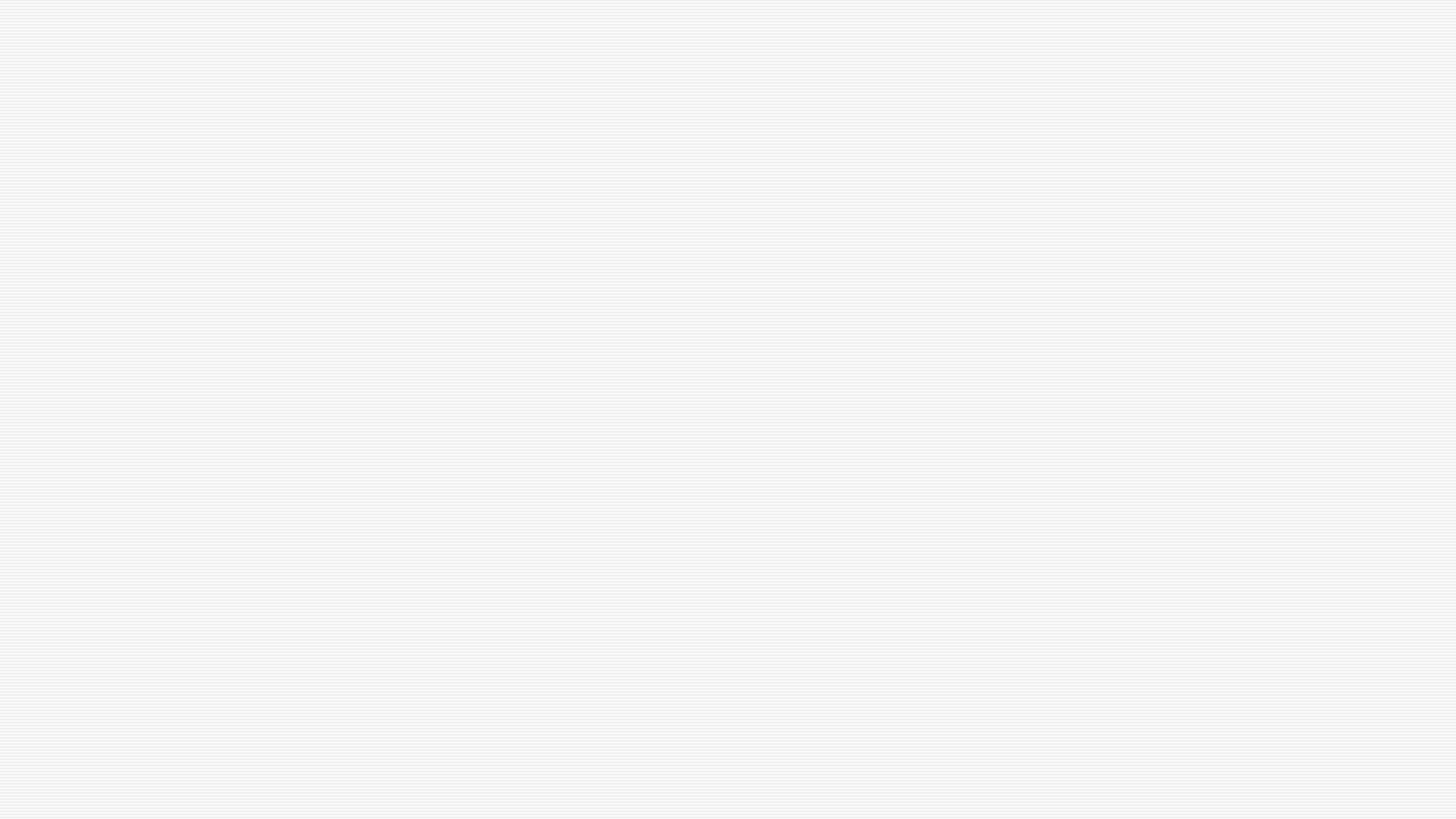 z
Hit the post!
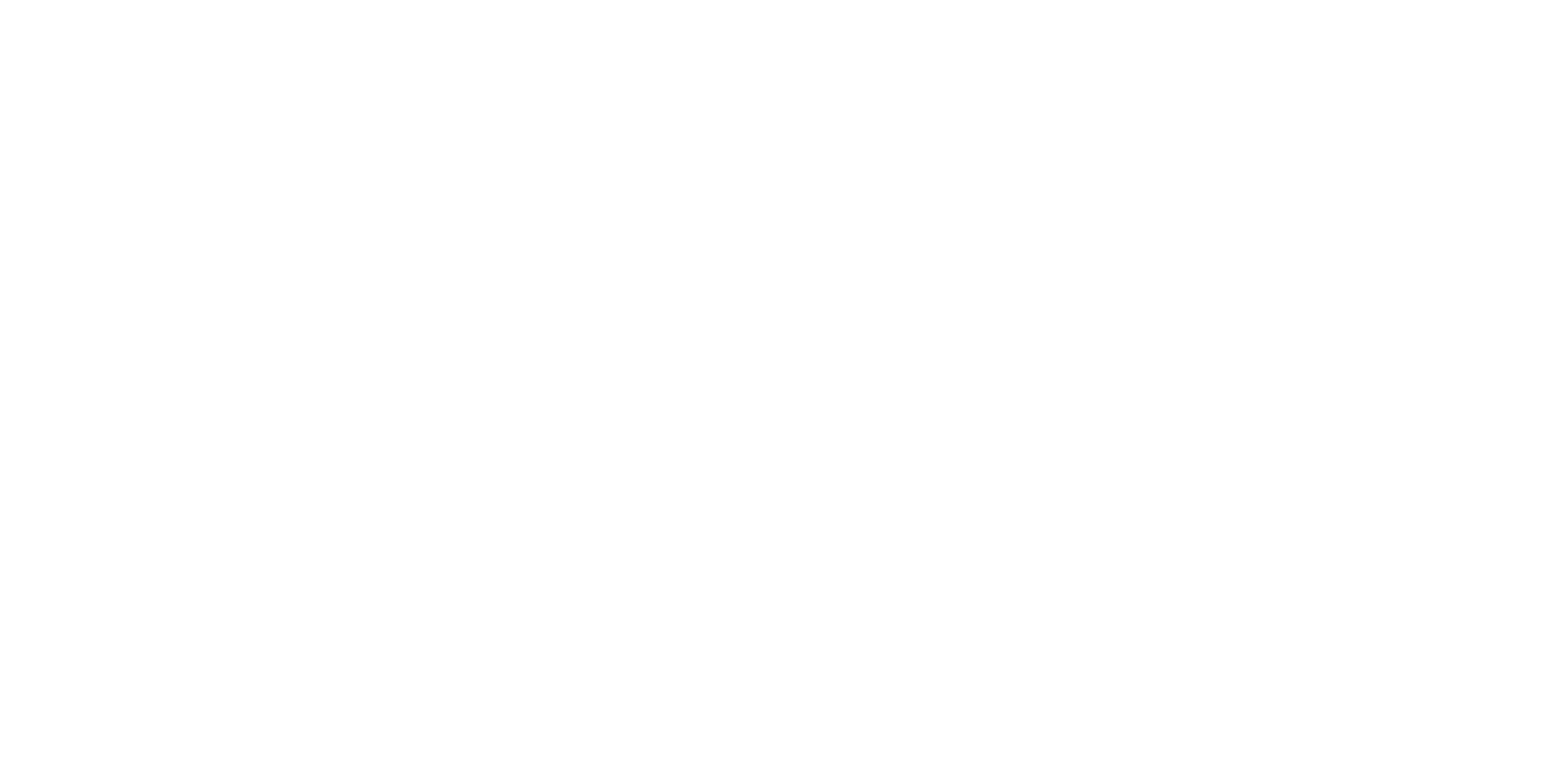 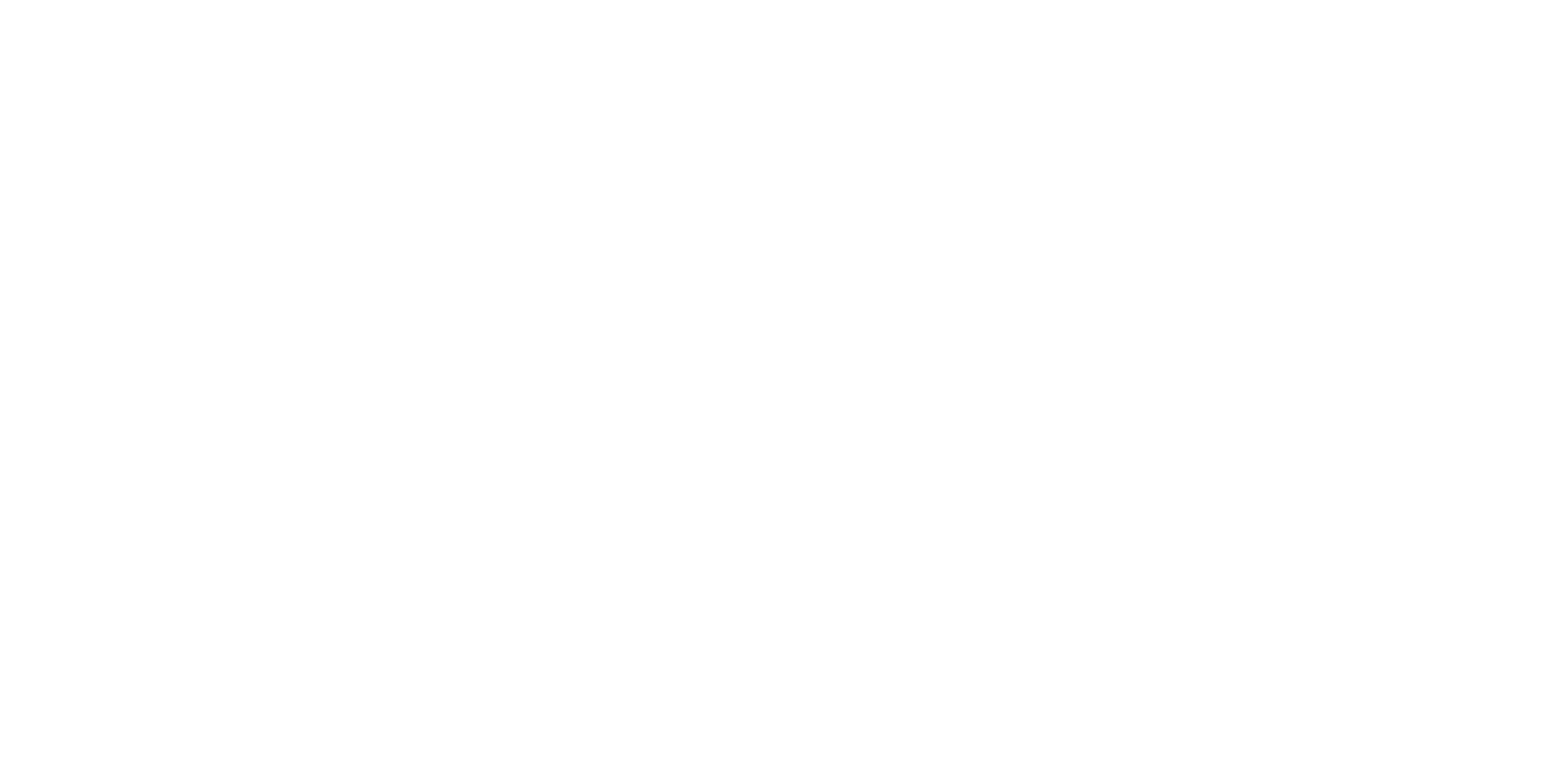 The blogger I chose is named Marie Forleo, and the story I chose is call 'Anti-racism Resources; Guides from black educators and ways to take action'
It talks about the racism in our modern world and what we can do to dis-mantel white supremacy. It was very informative, and very important in these times.
Sources
Marie Forleo-blog/blogger
I used Google to find her blog.
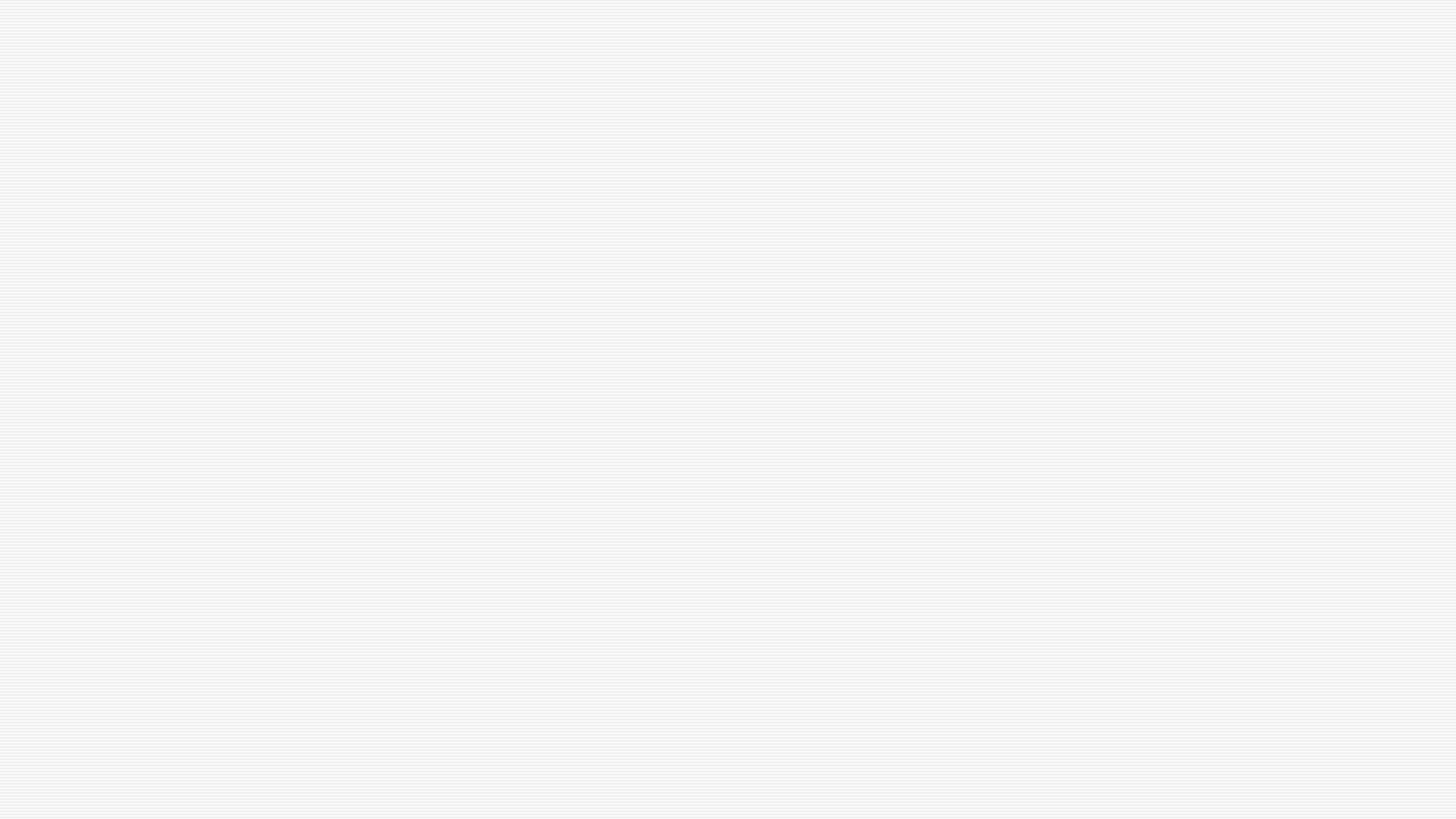 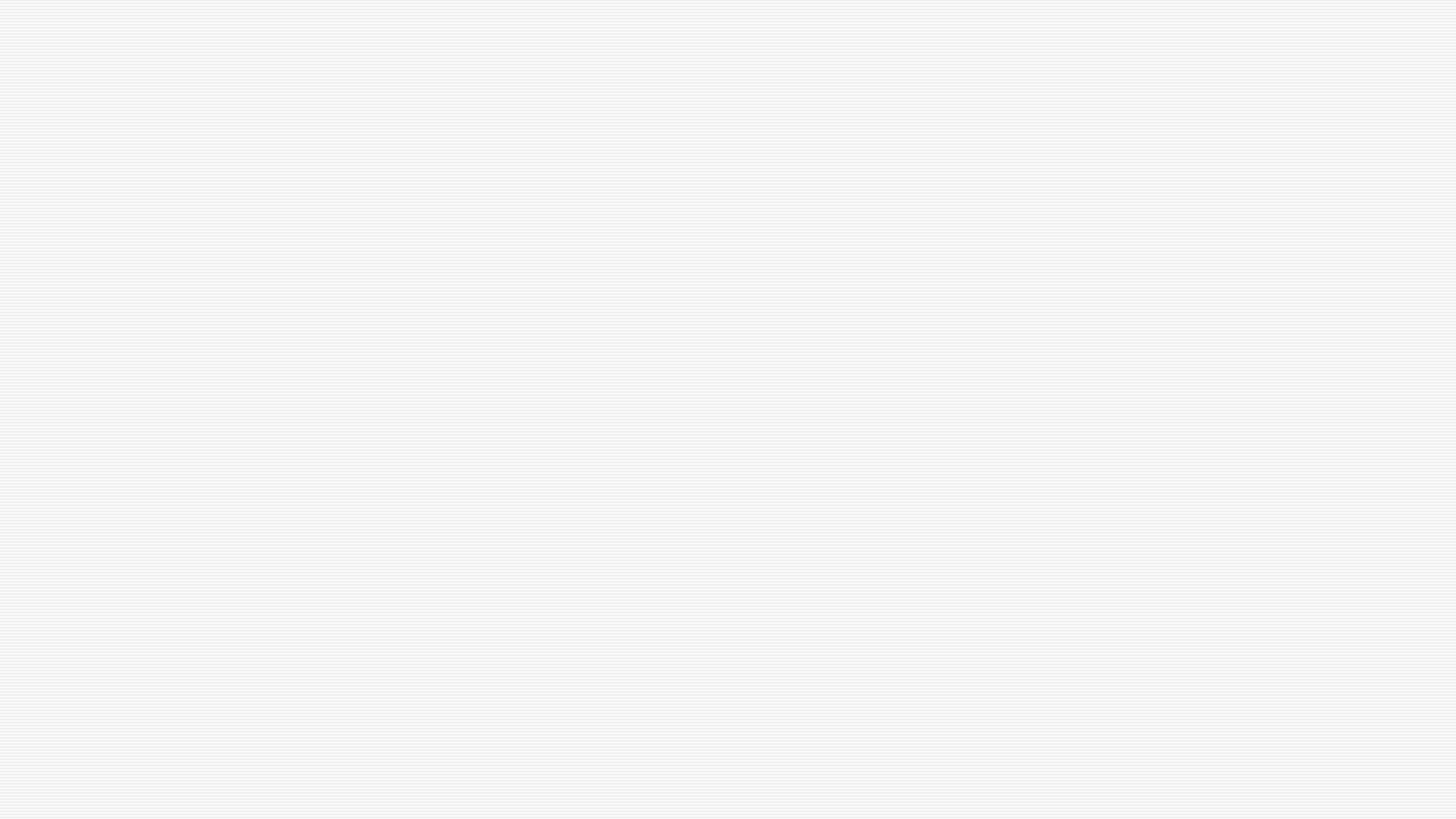 z
What's the word!
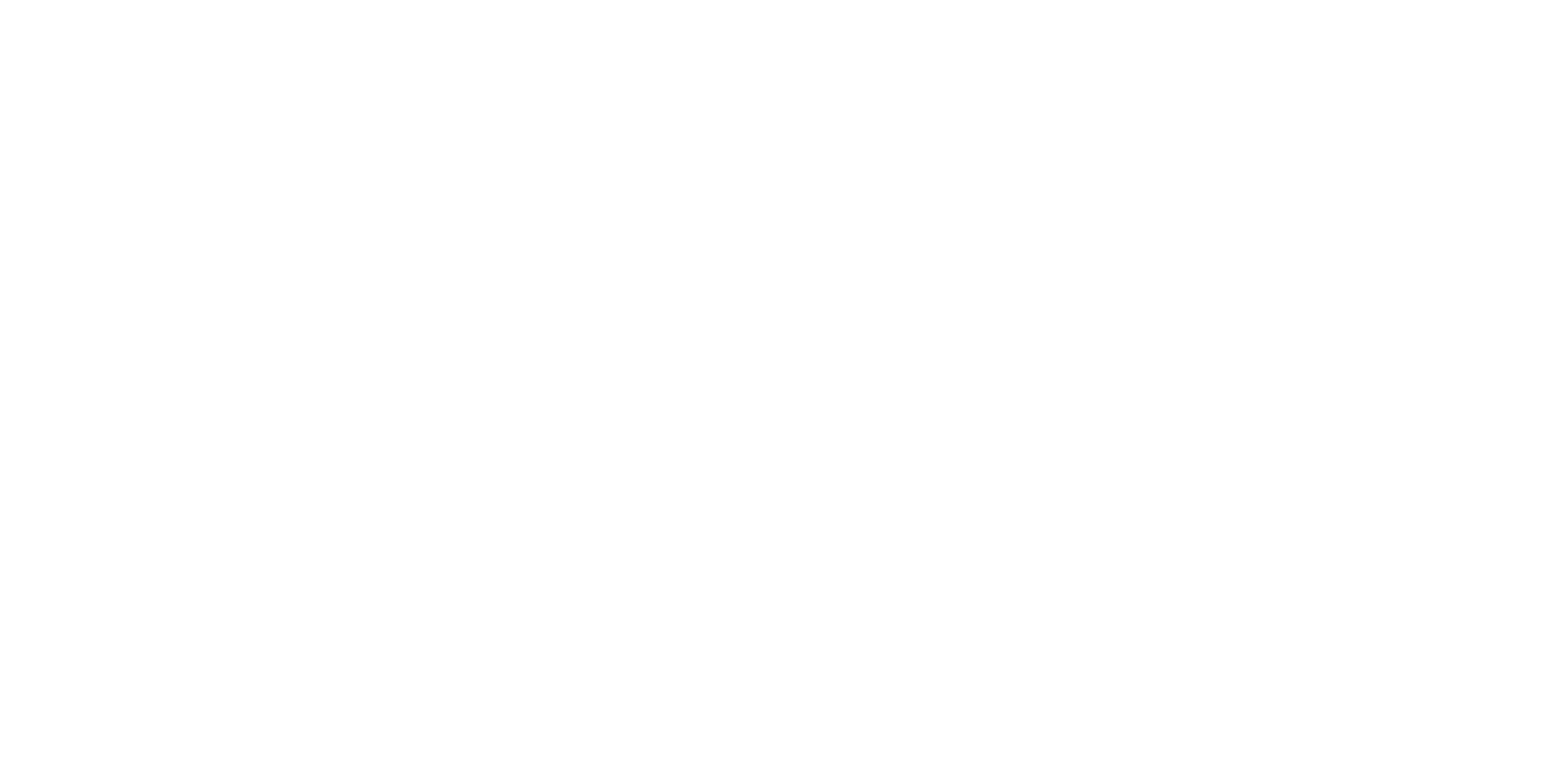 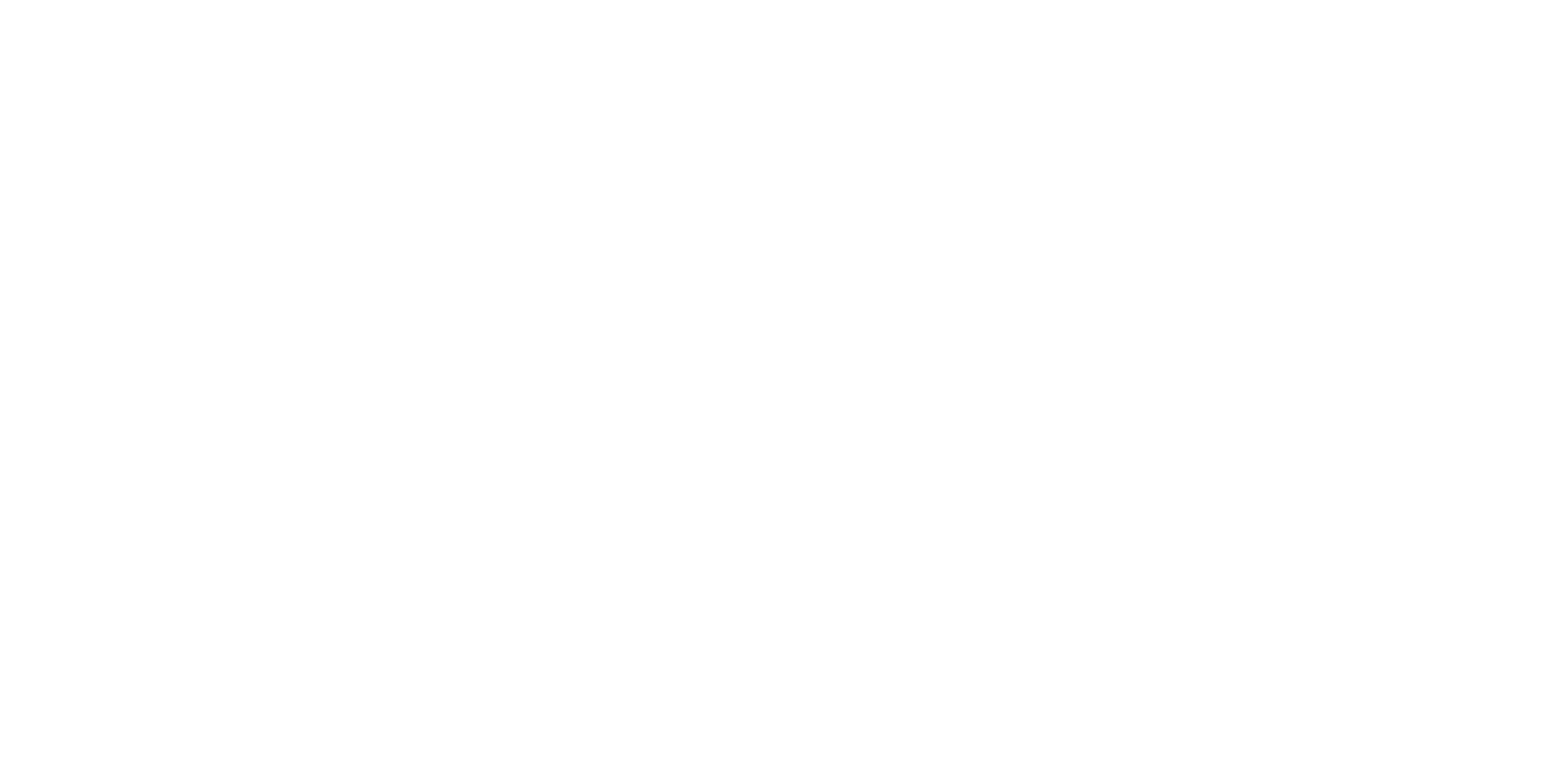 This wordle, is from a website called 'Emerging ED tech' 
Founded by Kelly Walsh,
This article was writen by 'Patrick Cole' 
And wordle was created by the 'Popular culture education'
It's app time!The top five most downloaded apps this year!
Tik Tok; Tik Tok is a social media app where you watch and make fun short video's. Mostly used by teens.
Zoom; zoom is the most popular app this year, it is a face call app. Mostly used by company's and school's.
3rd and 4th
Facebook; Facebook is a social media app where people share a send fun videos, photos and memories.
Whatsapp; whatsapp is a communication app where you can send messages to friends and family members.
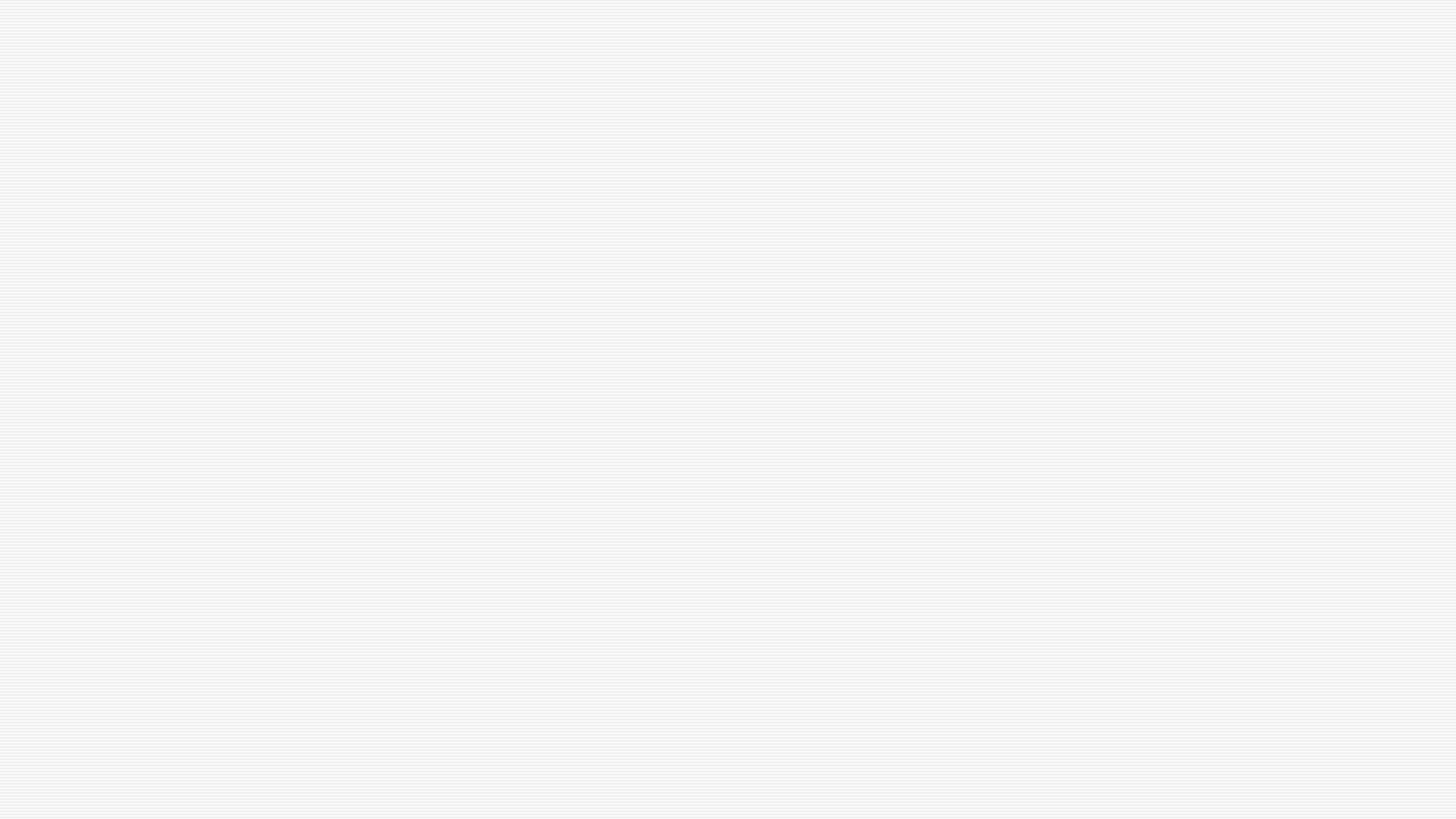 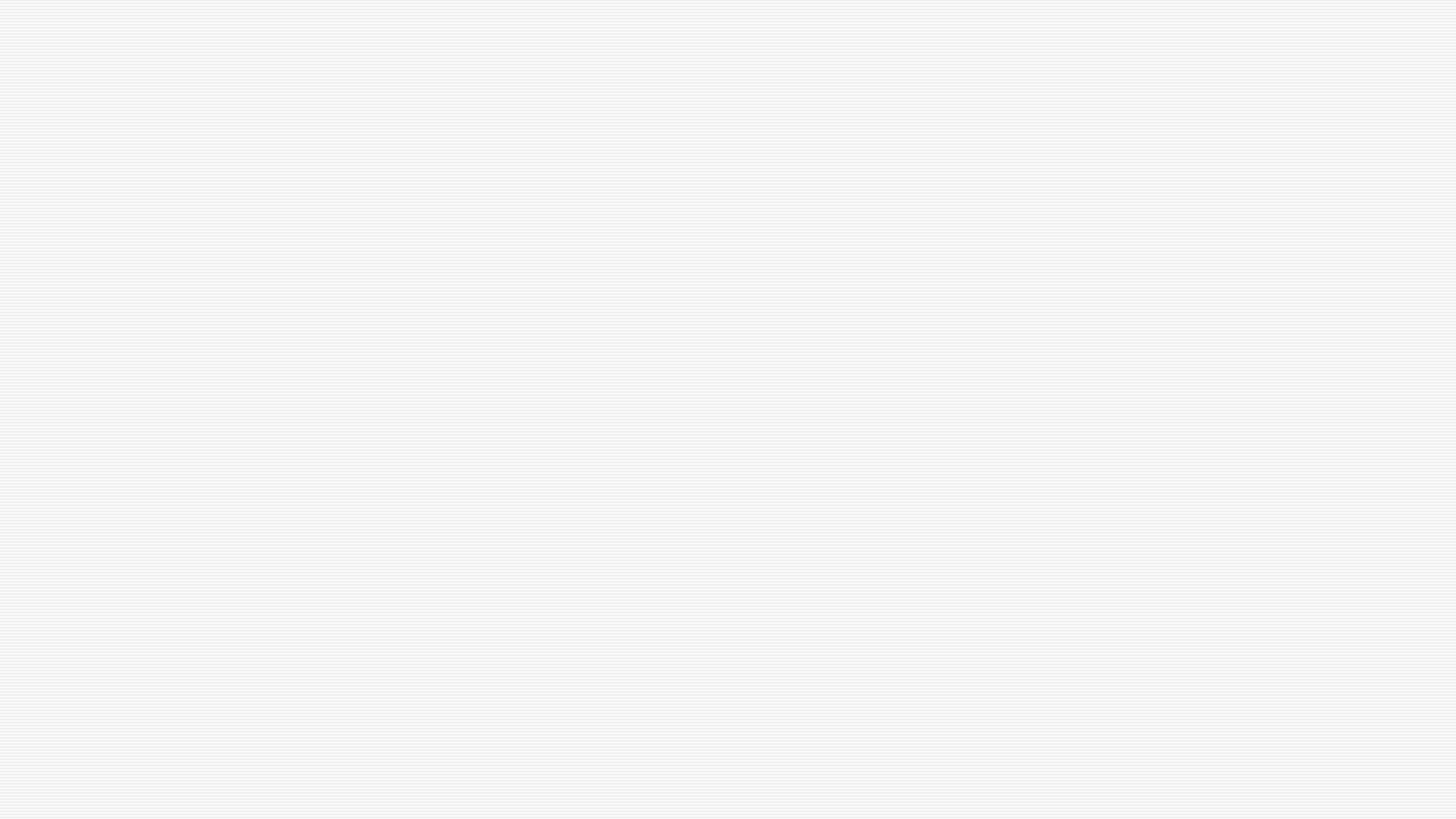 z
5th
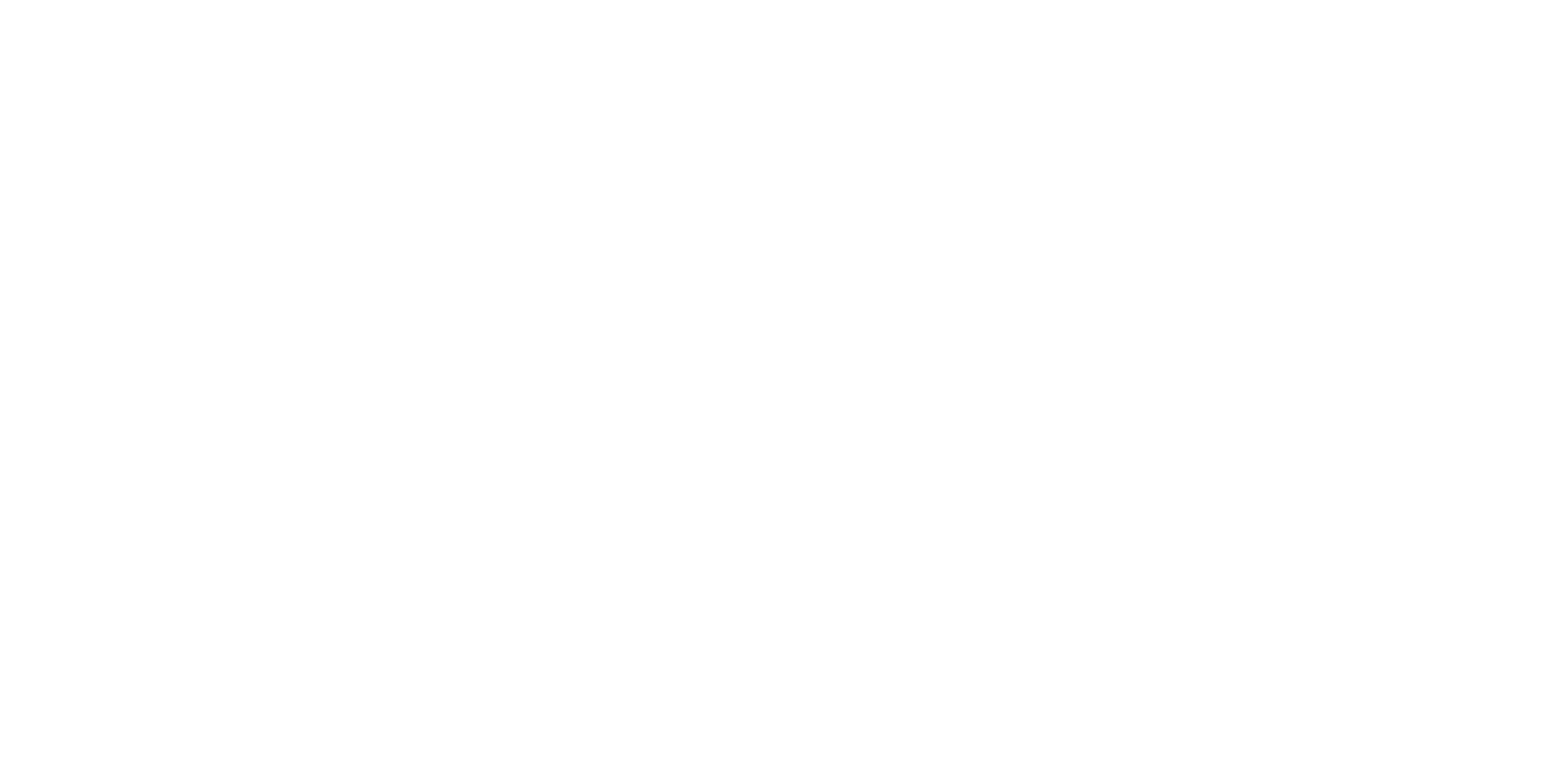 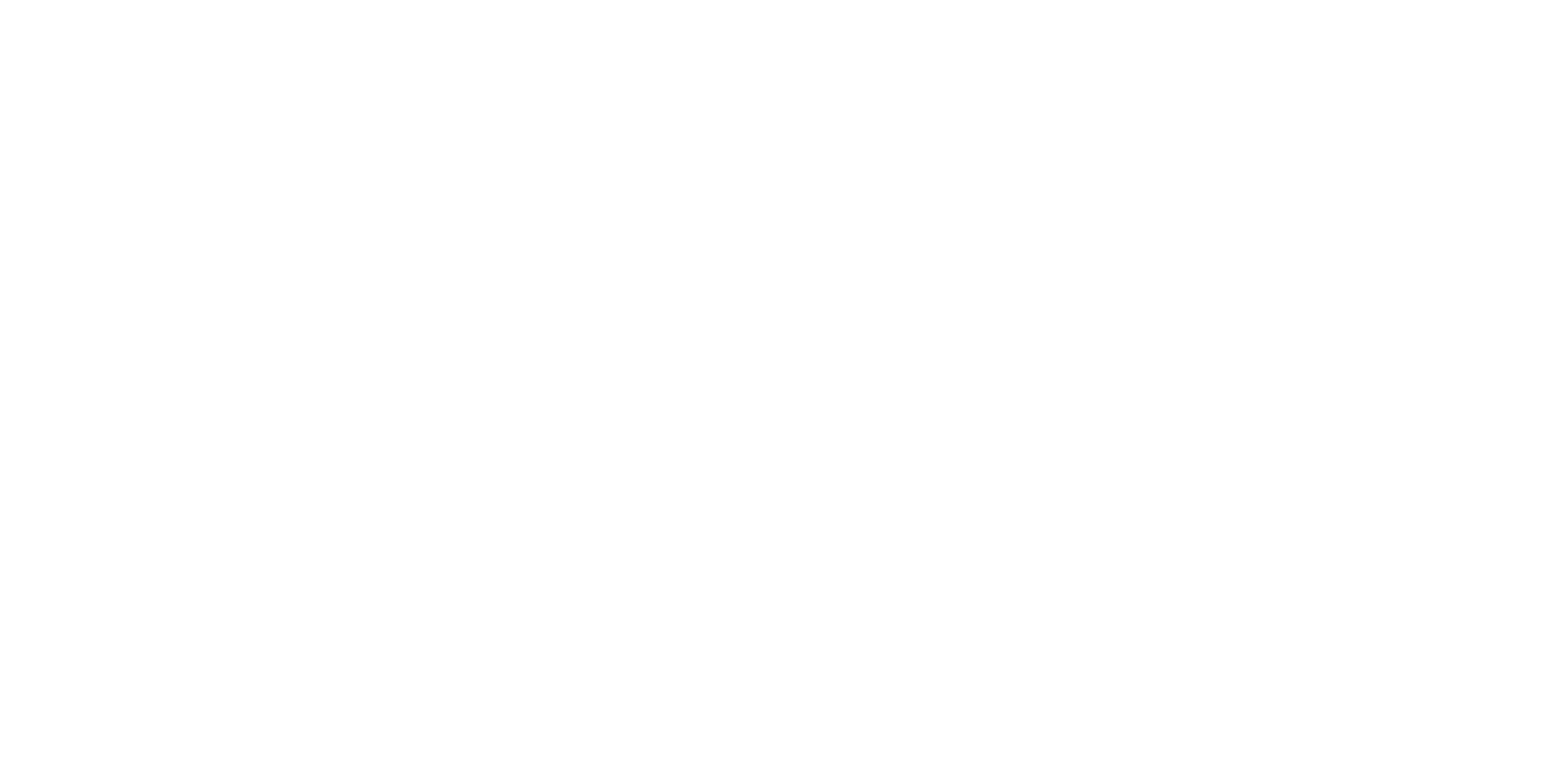 Instagram; Instagram is a social media app made for sharing photos, texting with friends and self expression. 
Sources
 Article; 'the top 10 most download apps.'
 Website; Digital Information World
Coding Is Cool!!!!
https://youtu.be/cKhVupvyhKk
Coding language!
https://www.codemoji.com/workshop.php
- source, Makeblock.com
https://www.makeblock.com/official-blog/256141.html
HMTL
Python
JavaScript
PHP
Java
Source- Career karma
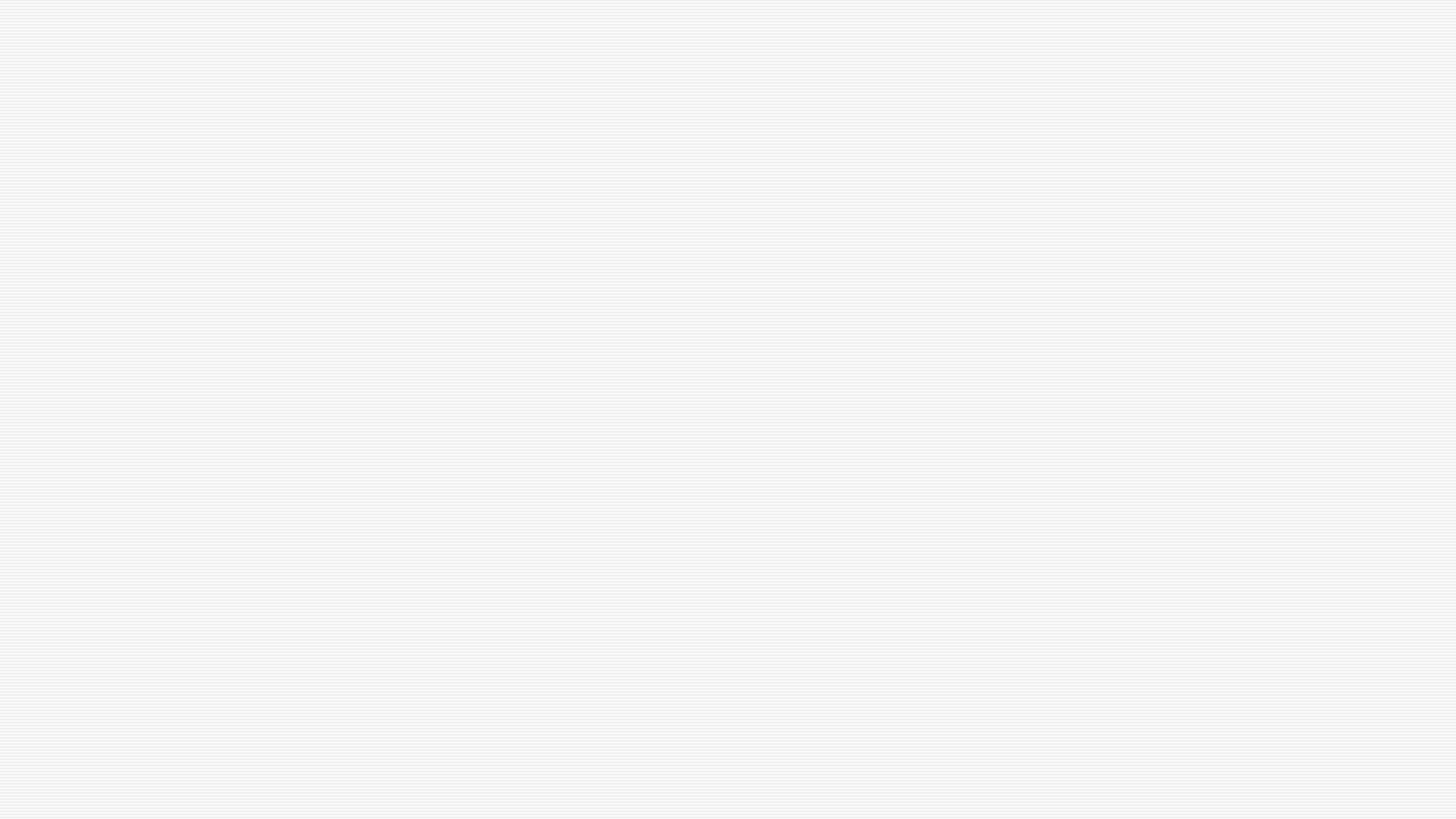 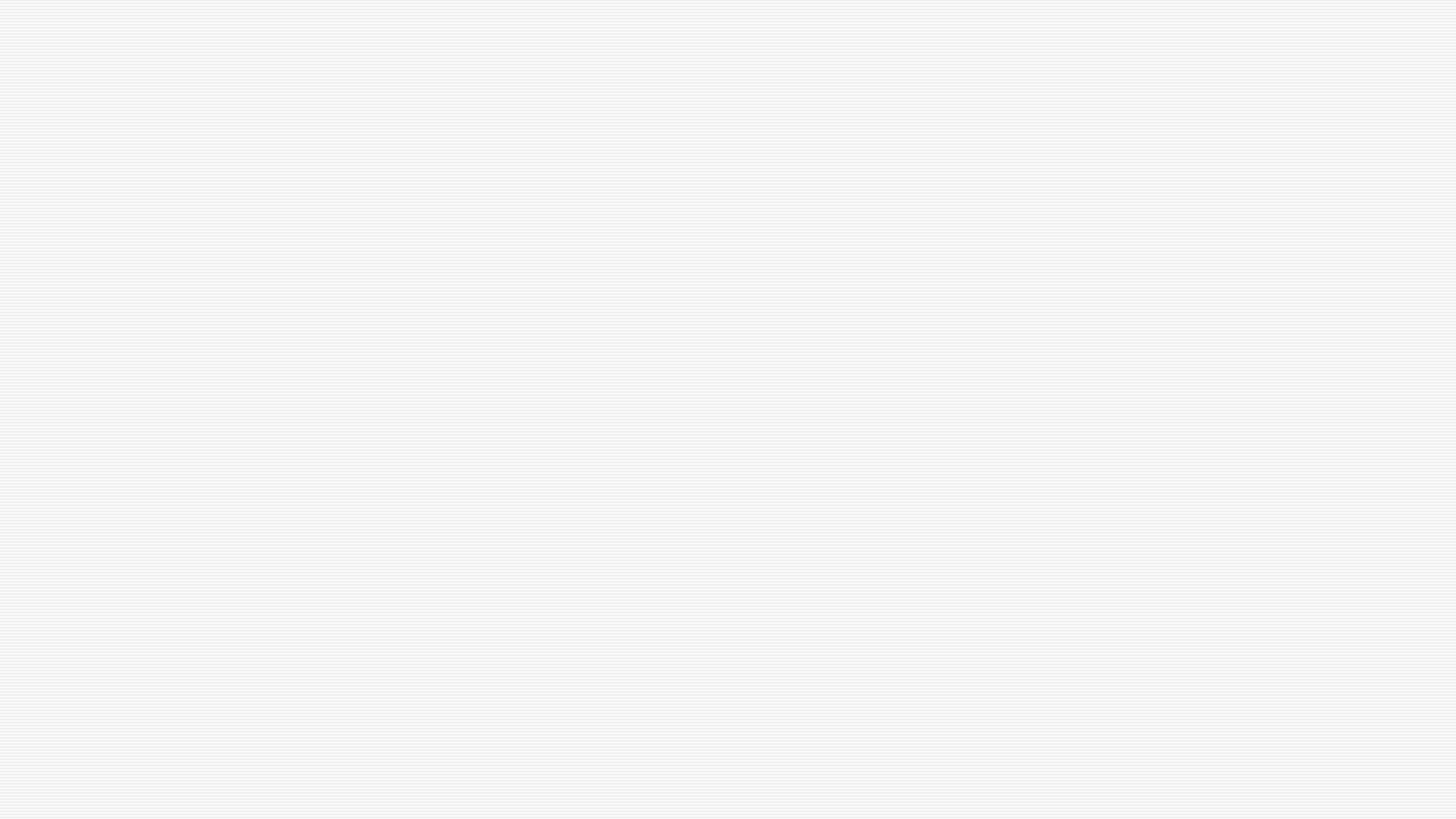 z
The Do's and Don'ts of digital citizen ship.
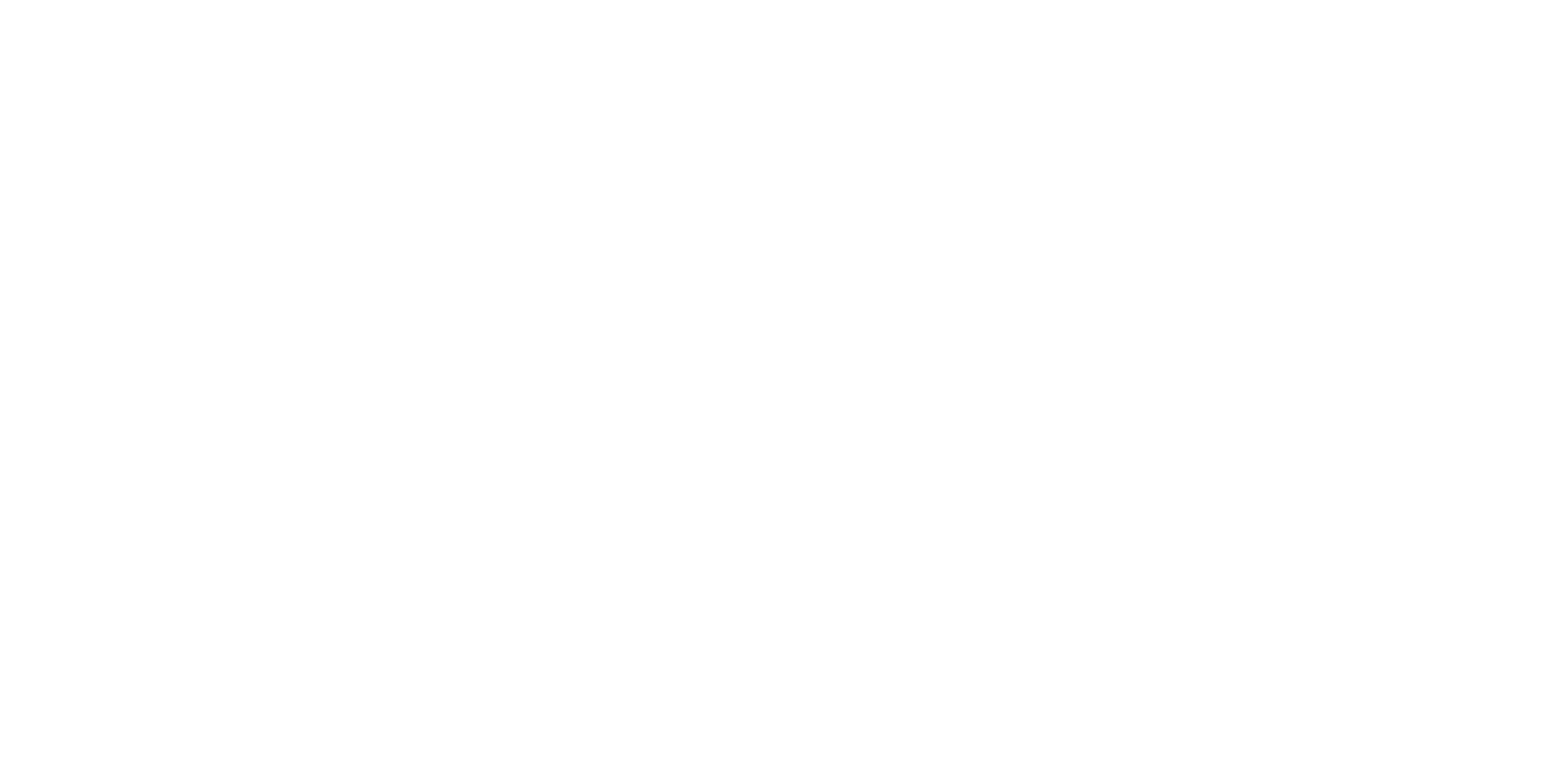 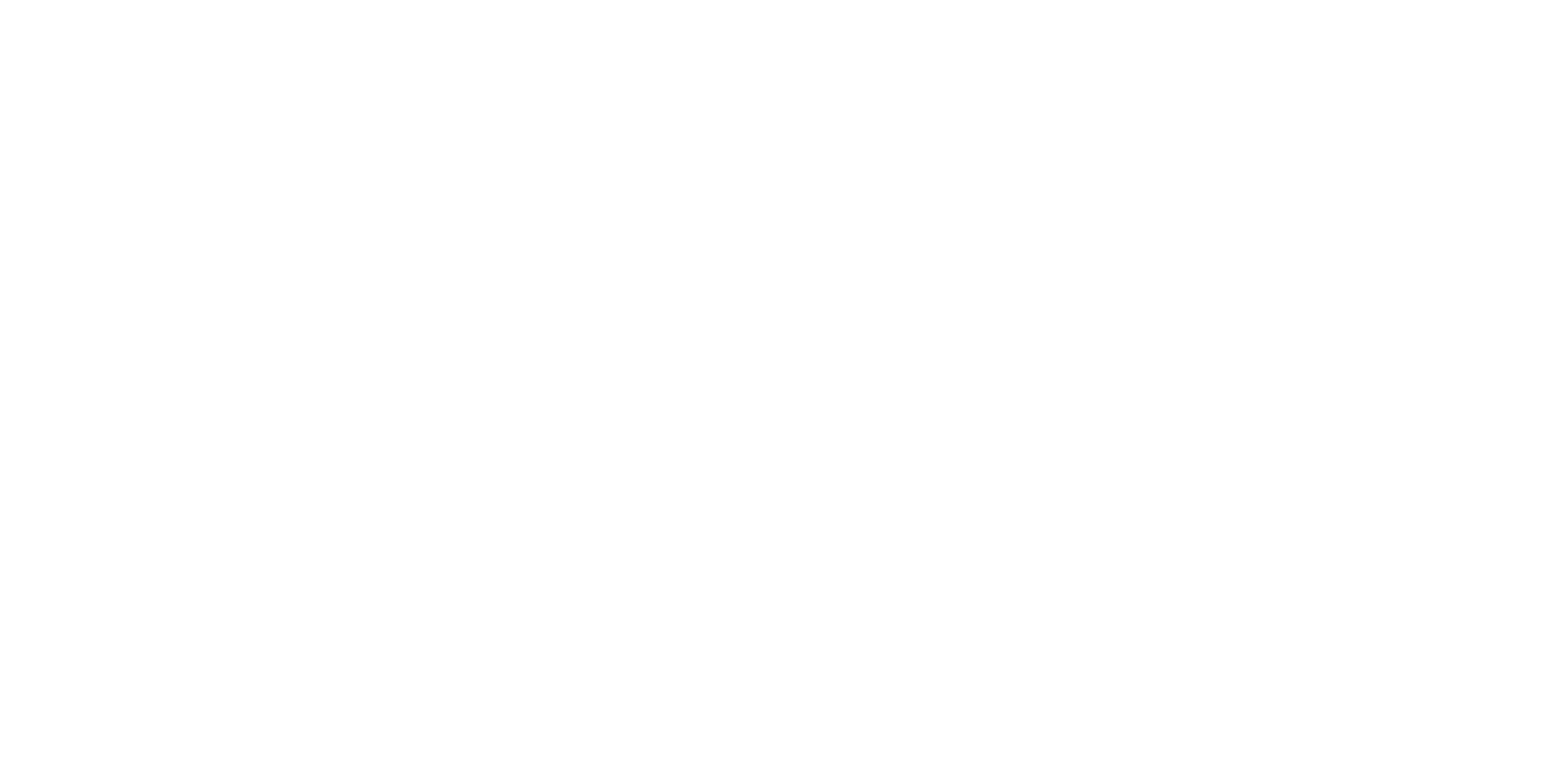 -Tips and tricks of digital citizenship.
 treat others the way you want to be treated.
Everything follows you.
Everyone can see it.
Protect your information.
Spread love, not hate.
Sources
Video 1- 'everyone knows Sarah' - Katia Hildebrandt
Video 2- 'being a good digital citizen'- GCFlearnFree.org https://youtu.be/ju9aOc2MLyo
Video 3- 'teen voices; Over sharing and Digital footprint.' https://youtu.be/ottnH427Fr8 - Common sense education.
Digital research!
'I ran.' By Flock of Seagulls
Robin Williams; A dead poets society.
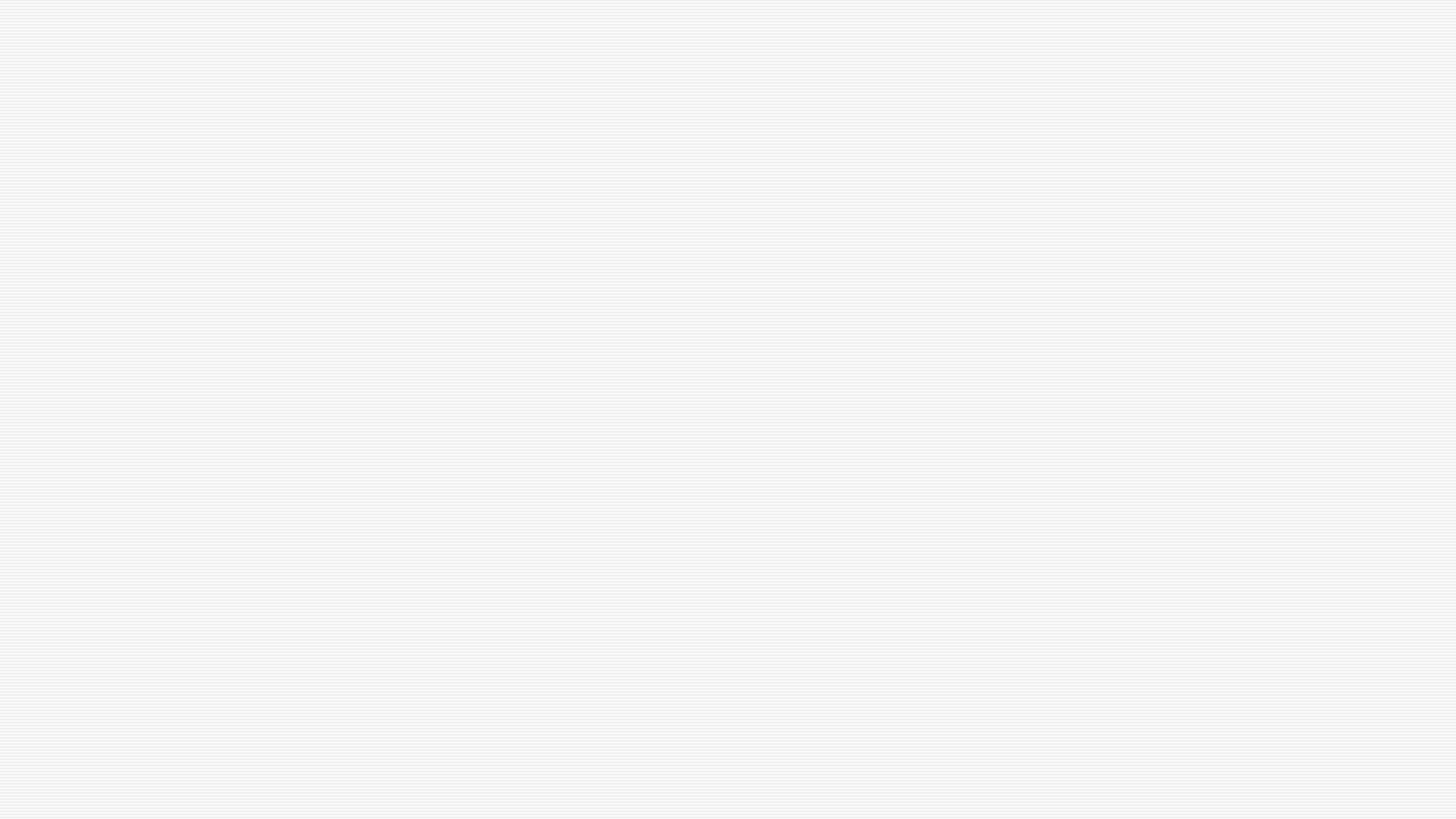 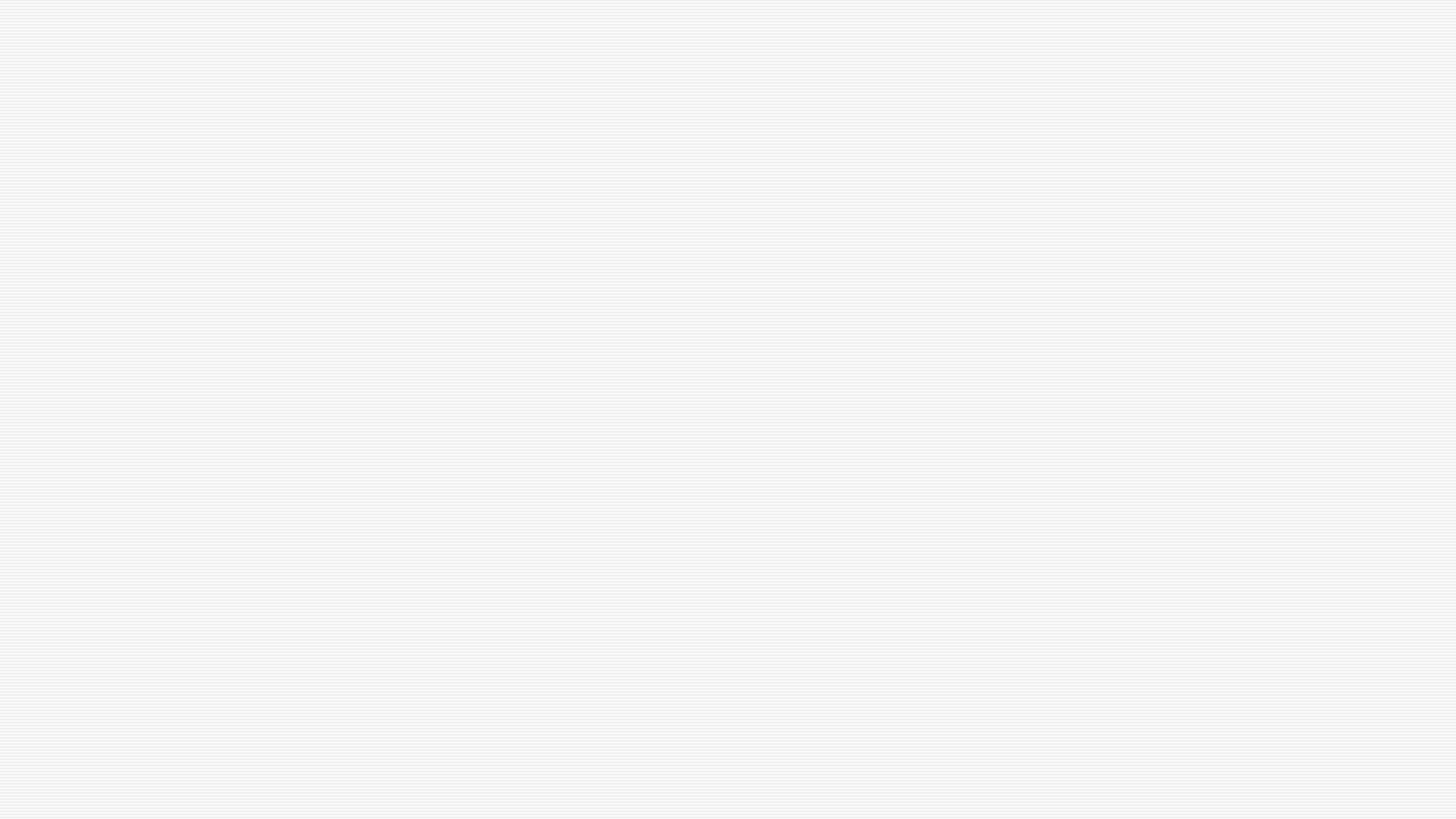 z
Digital research!
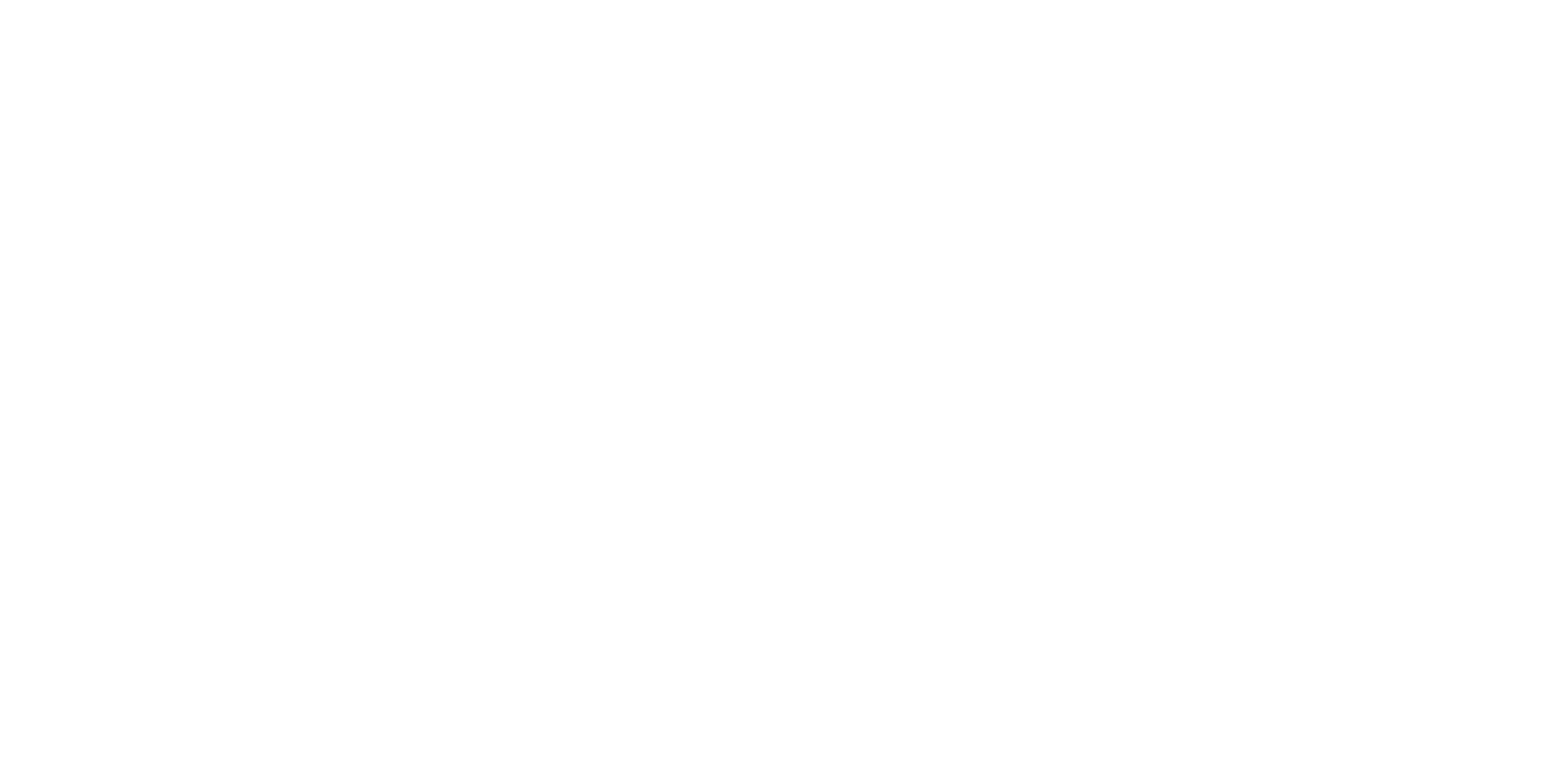 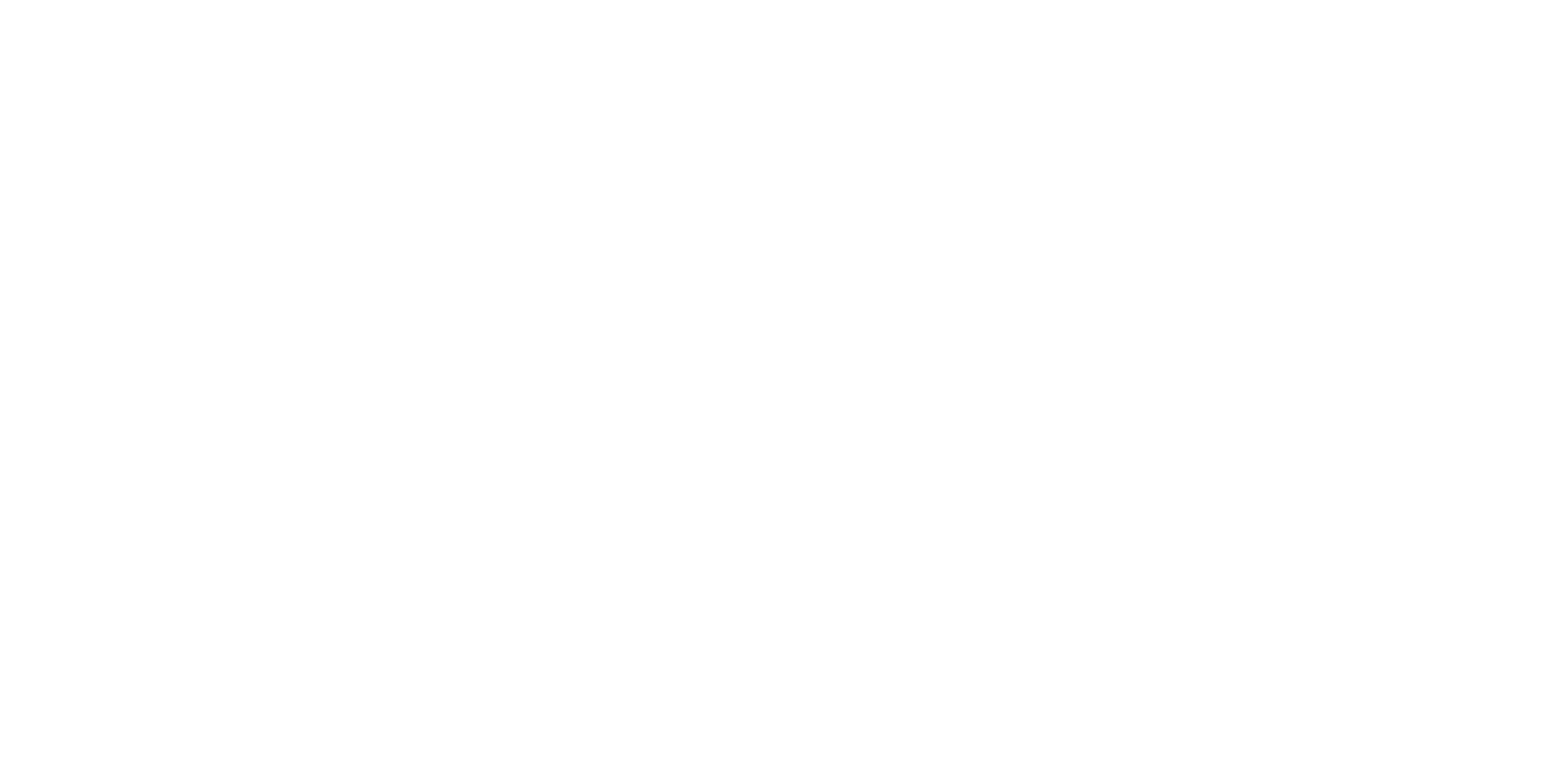 A goblin shark!
Also known as the ugliest shark in the world.
Who did I find these answers?
3- I found this answer by going to the photo provided, double clicked and Google searched the image. 
I found that is a goblin shark, a 3 meter long shark that can un-hook it's jaw.
1- I found the answer to the first question by typing in the lyrics into a search engine. 
I chose Google and found a You tube link to the same song. I then found the band which is 'Flock of seagulls.' Band famous for there 80's hair style. 
2- I found the answer by typing the familiar quote into Google, I found that it is from the well none movie 'Dead poets society' with Robin Williams. 
Robin William plays 'John Keating' and delivers this famous line.
-independent https://www.independent.co.uk/arts-entertainment/films/news/robin-williams-best-dead-poets-society-quotes-carpe-hear-it-carpe-carpe-diem-seize-day-boys-9663800.html
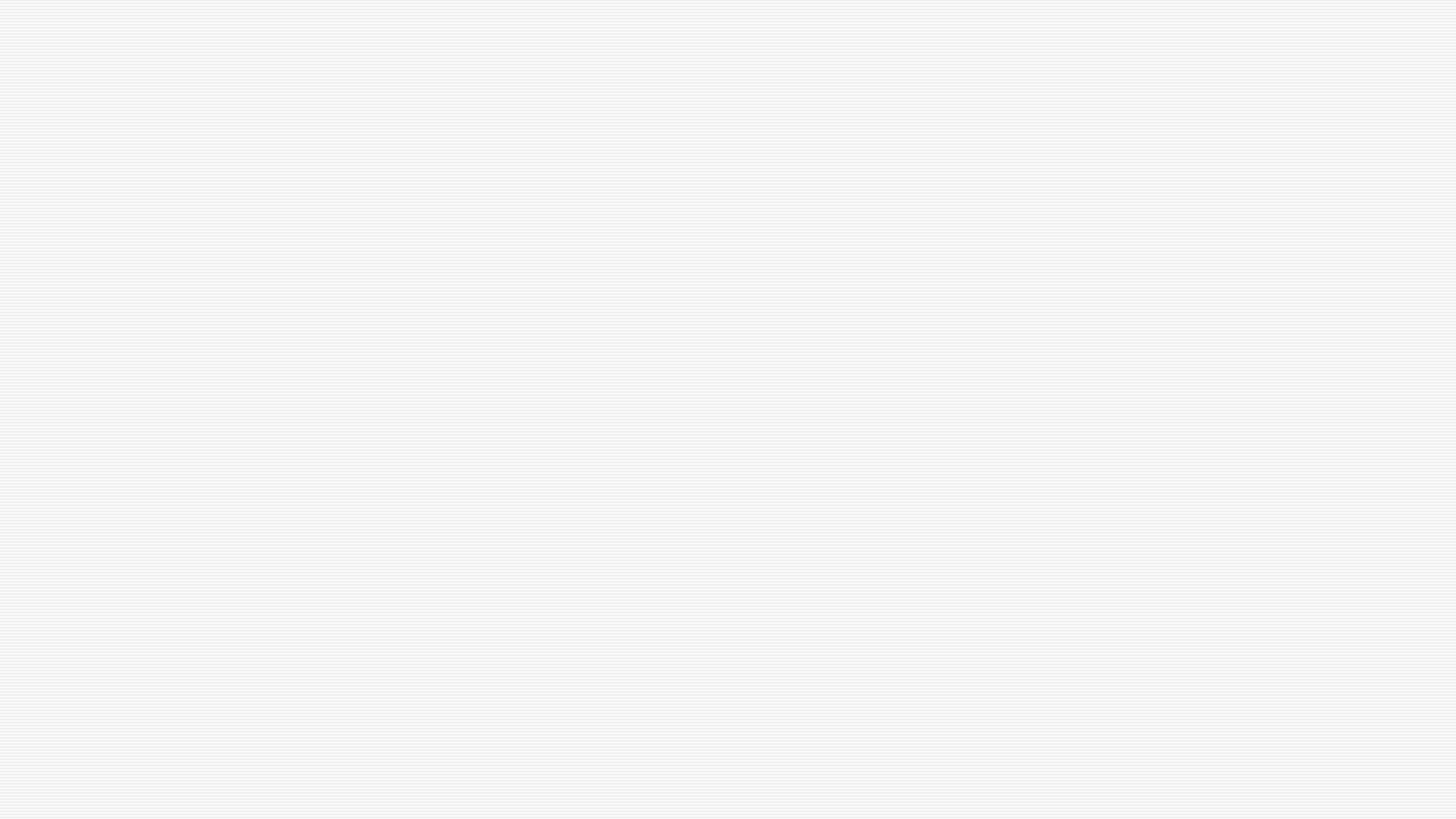 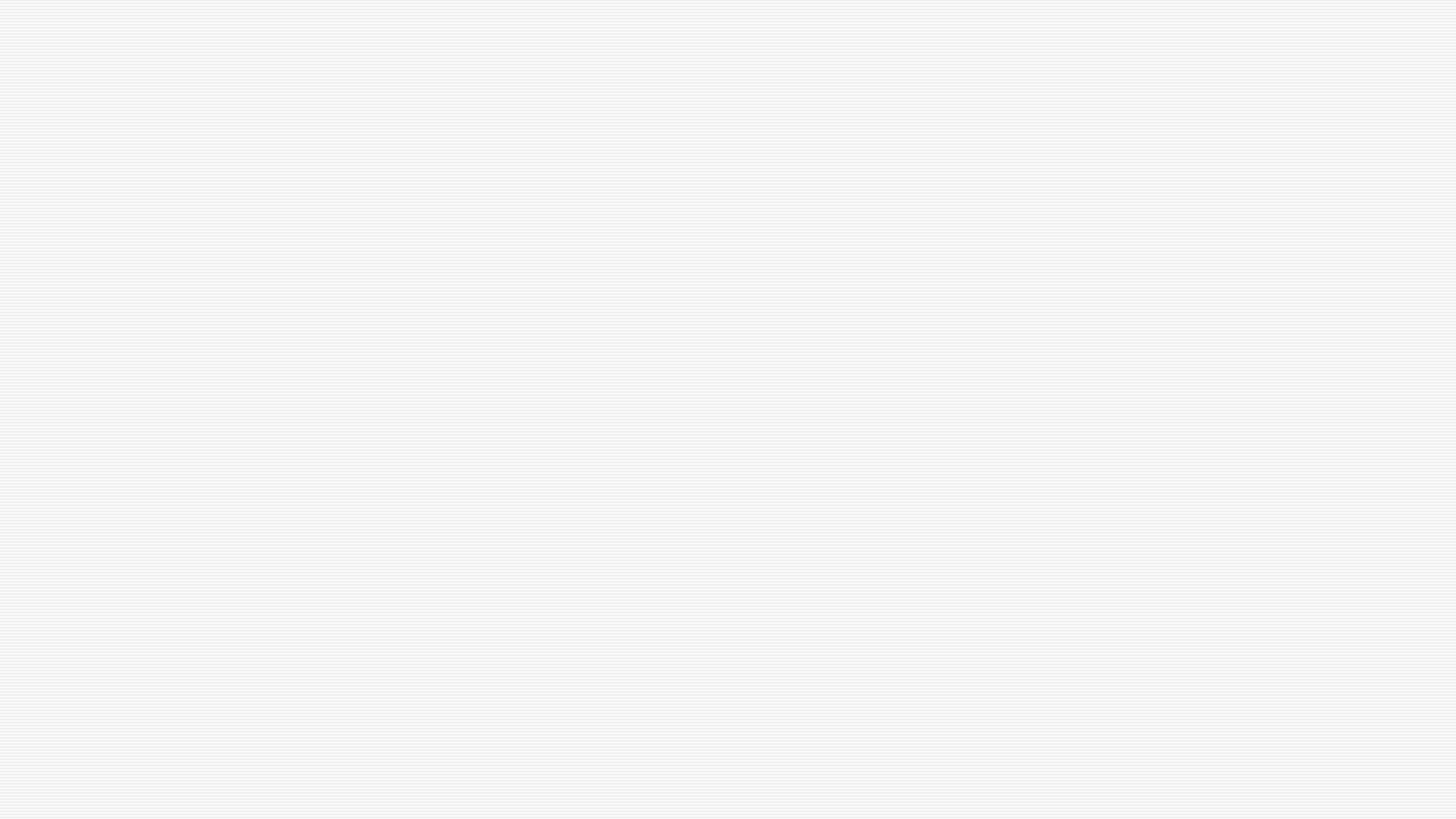 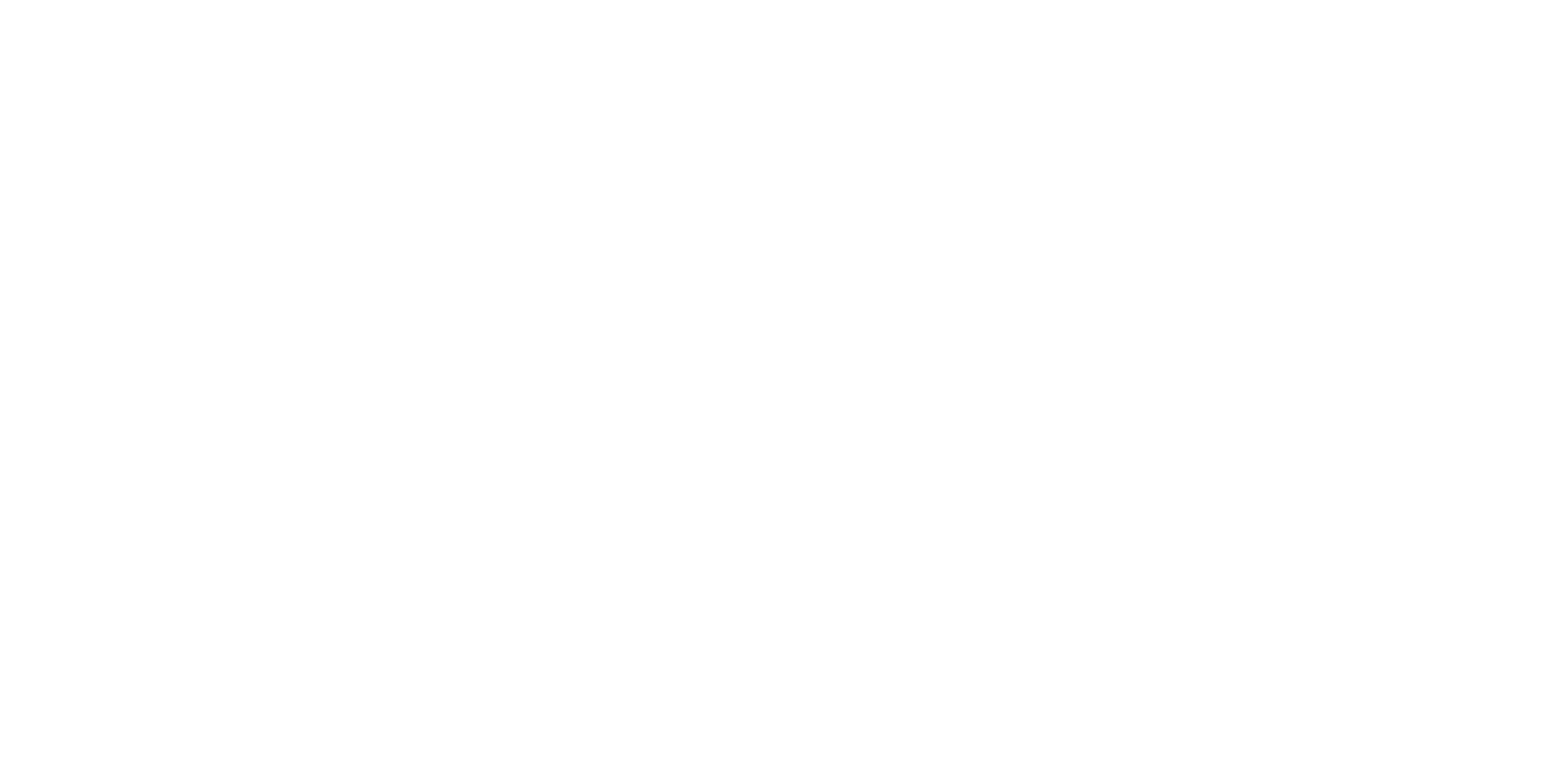 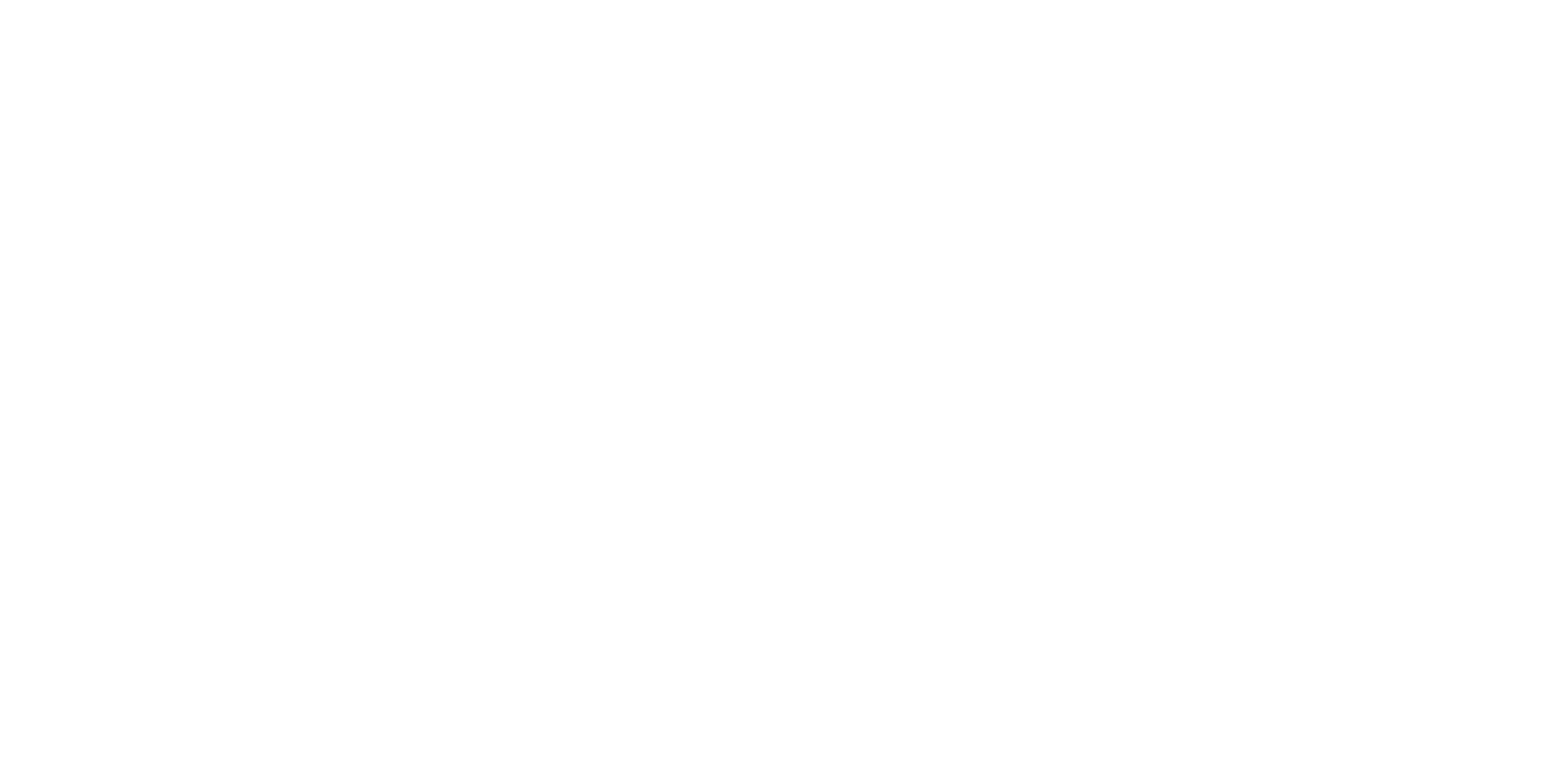 You have reached the end of the PowerPoint. Thank you so much!
z
Thank you!